Il genio grandioso
Manroop Thandi
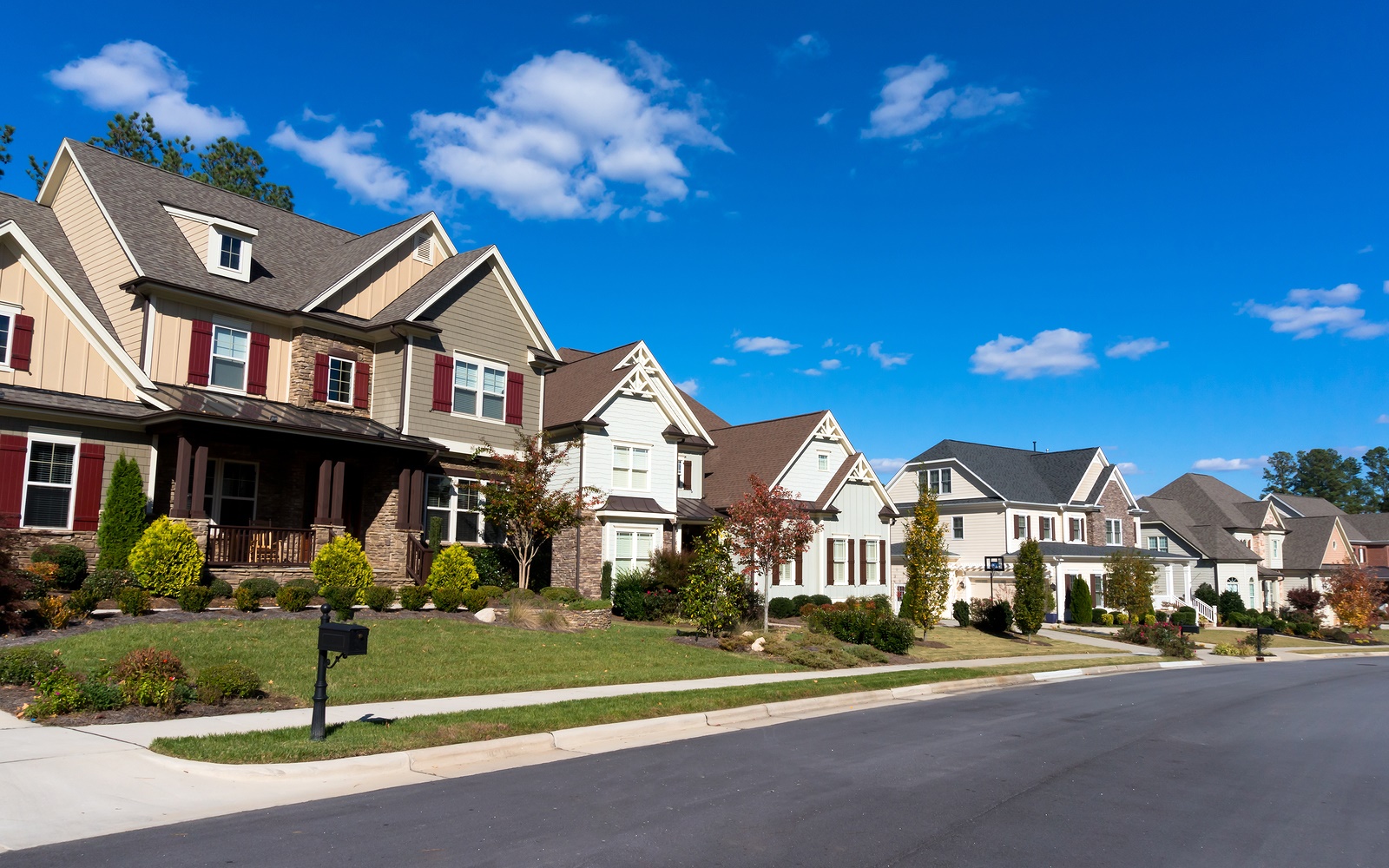 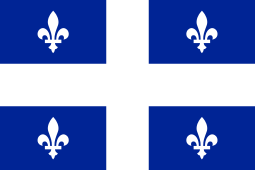 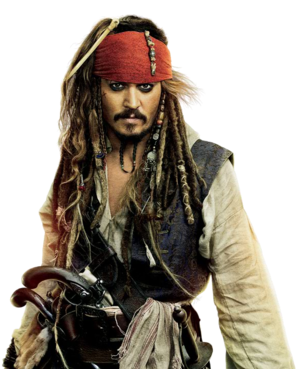 Il ragazzo si chiama Jack Sparrow. Jack Sparrow vive in Montreal Quebec.
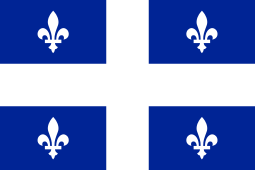 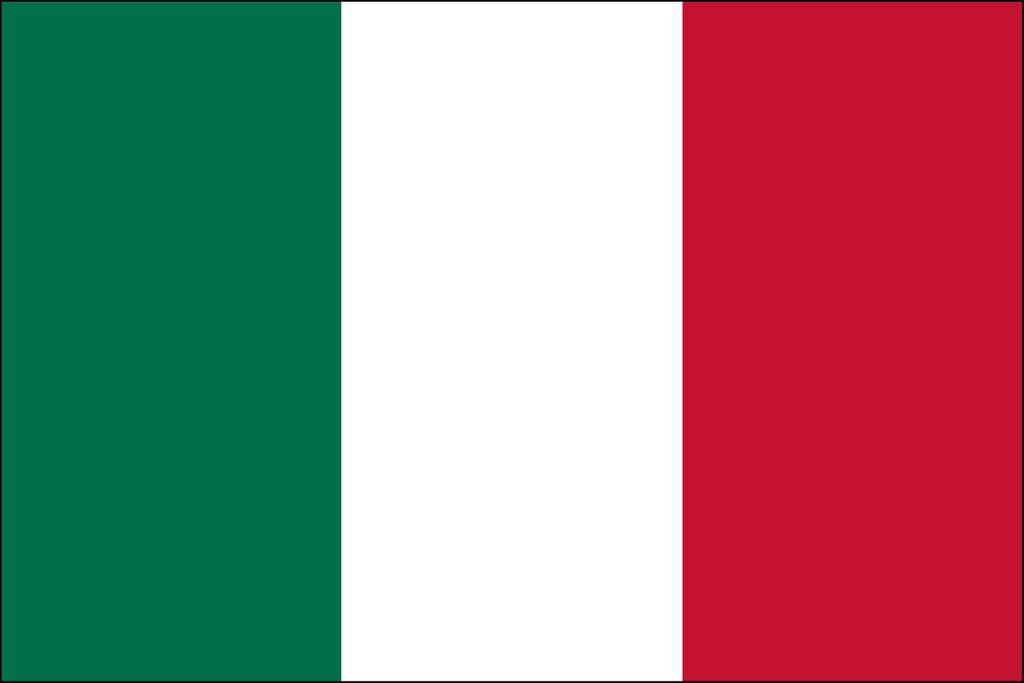 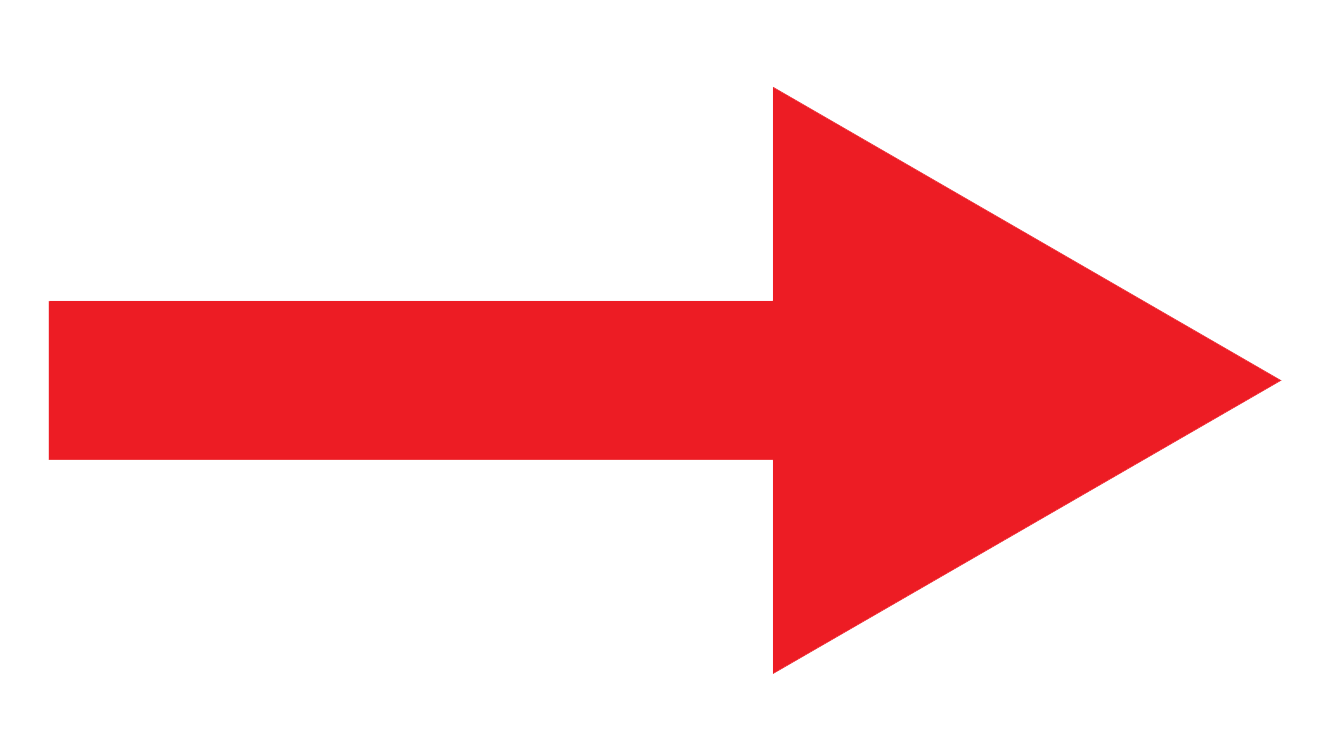 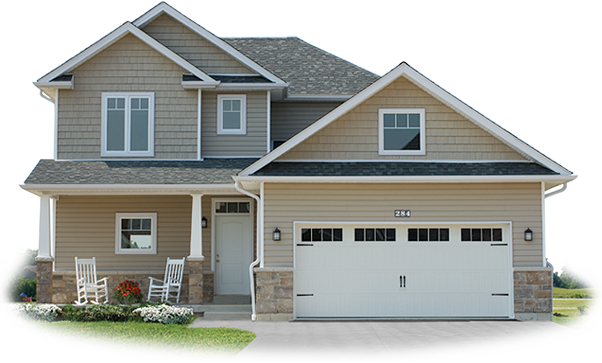 Jack Sparrow viene dall’Italia ma vive in  Montreal.
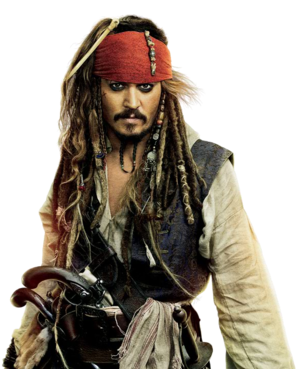 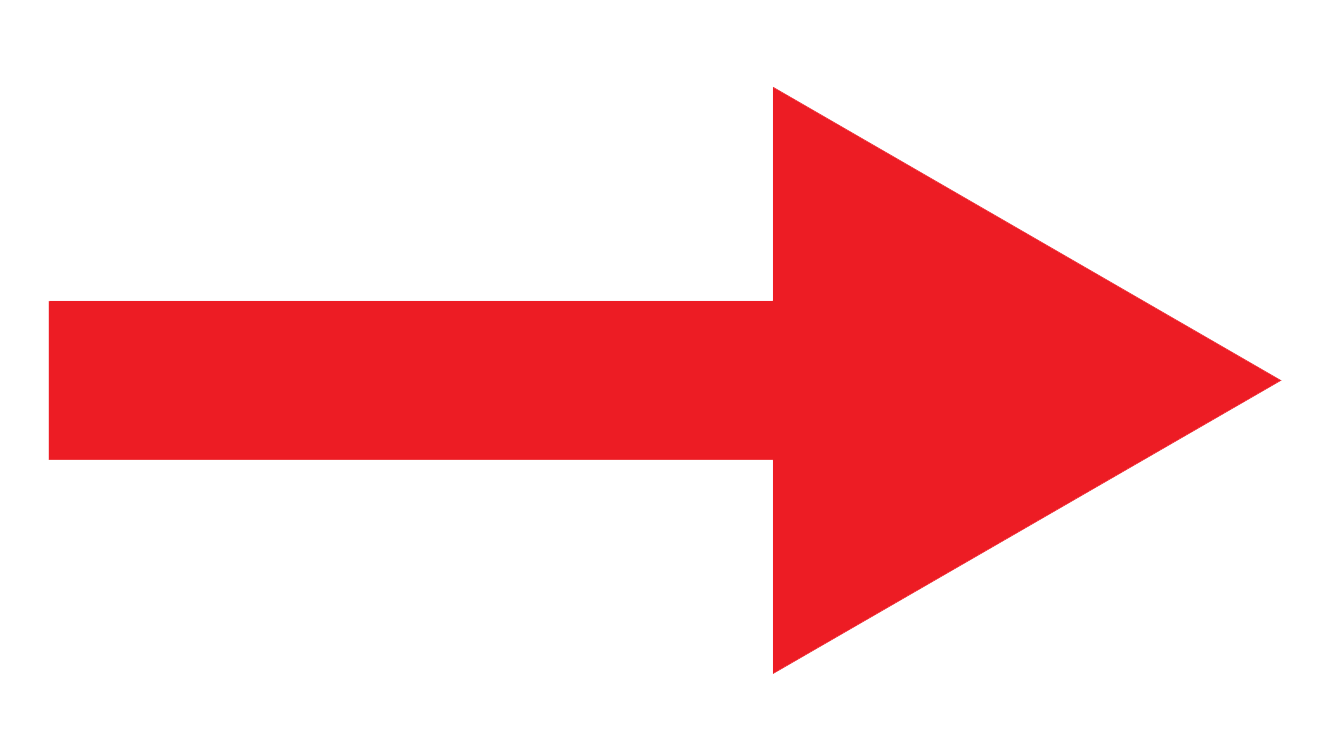 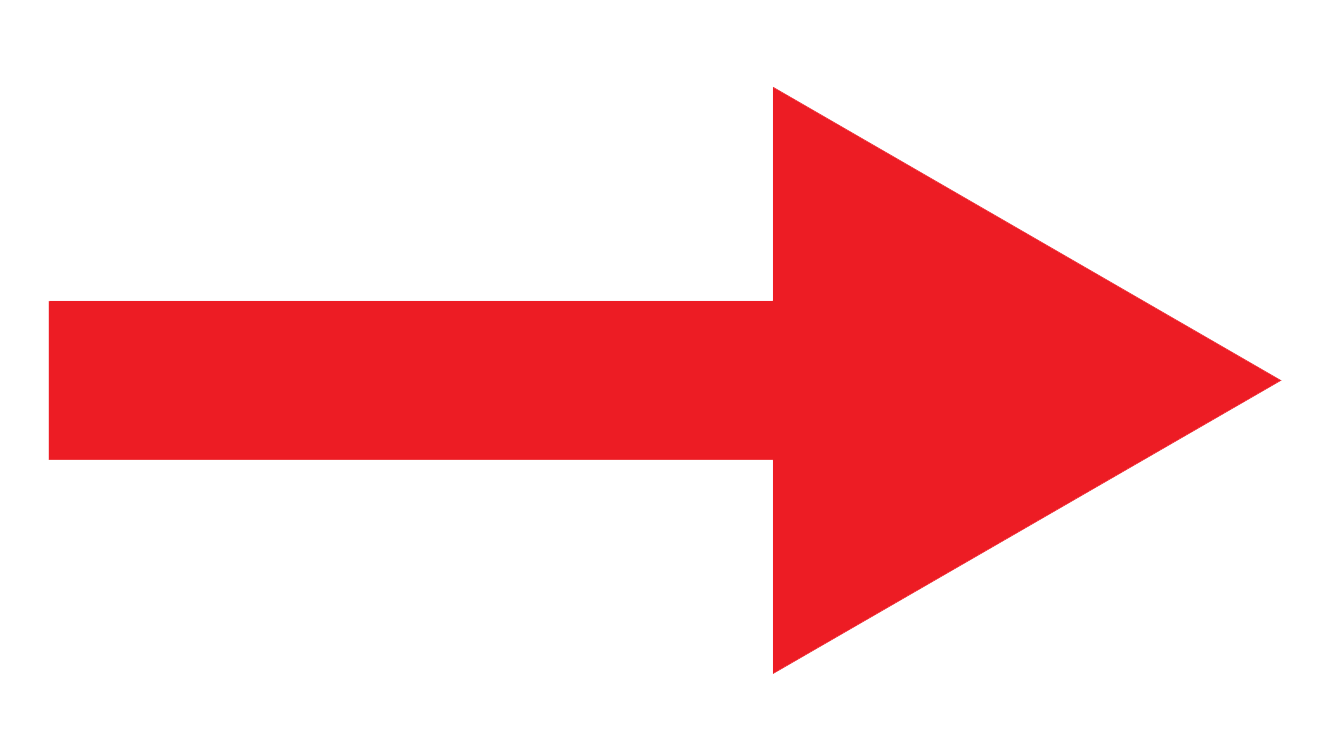 Lui ha gli occhi marroni, lui ha i capelli castani e lunghi. Jack Sparrow è magro ed antipatico.
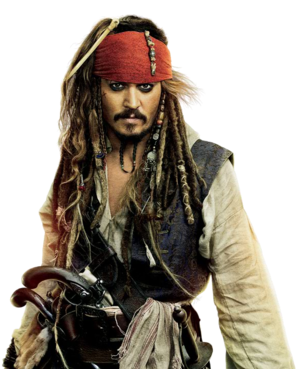 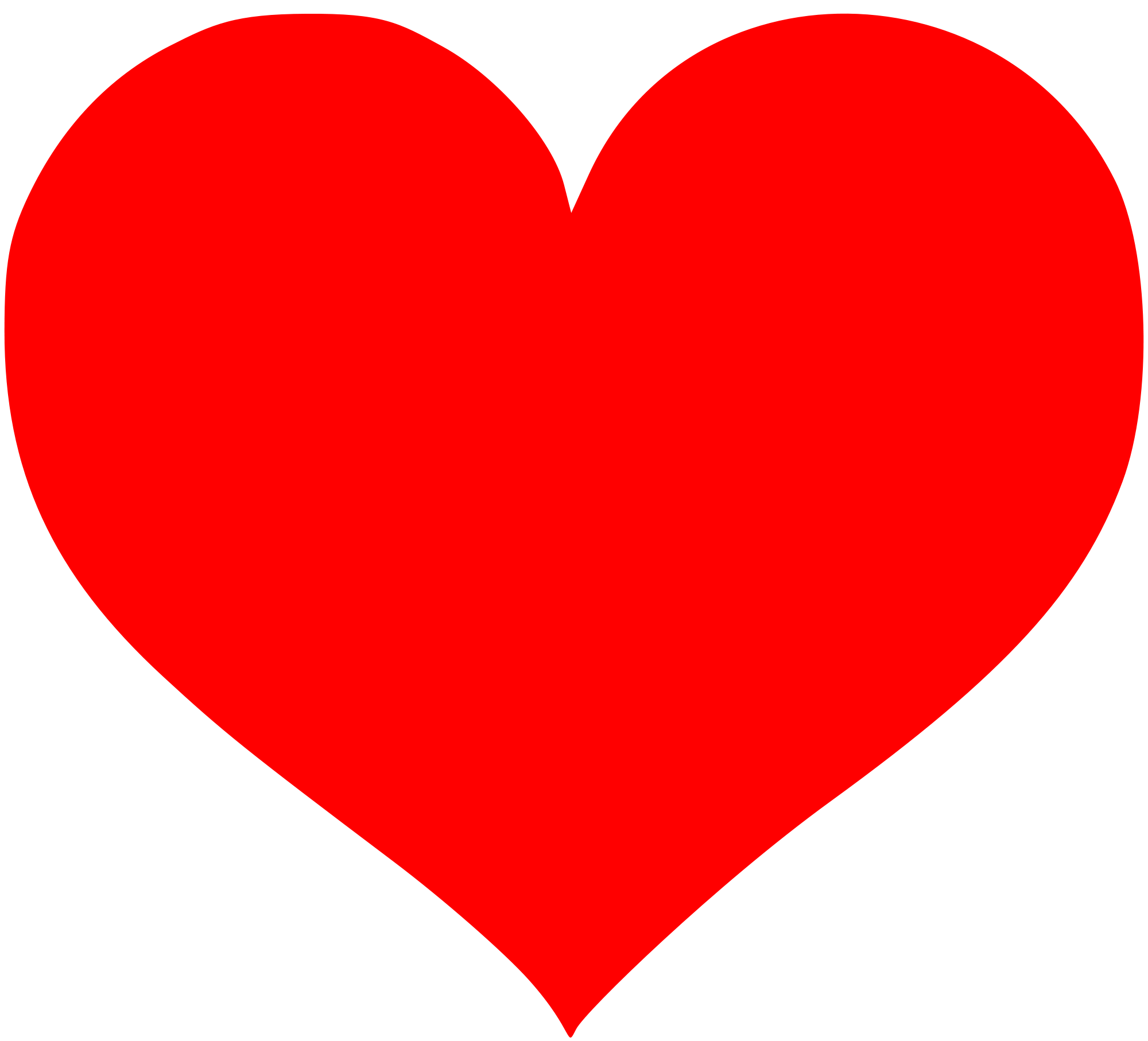 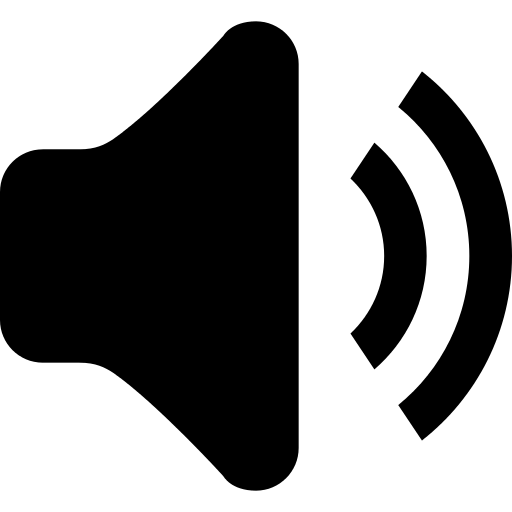 ITALIANO
Jack Sparrow piace parlare italiano ma non piace parlare inglese
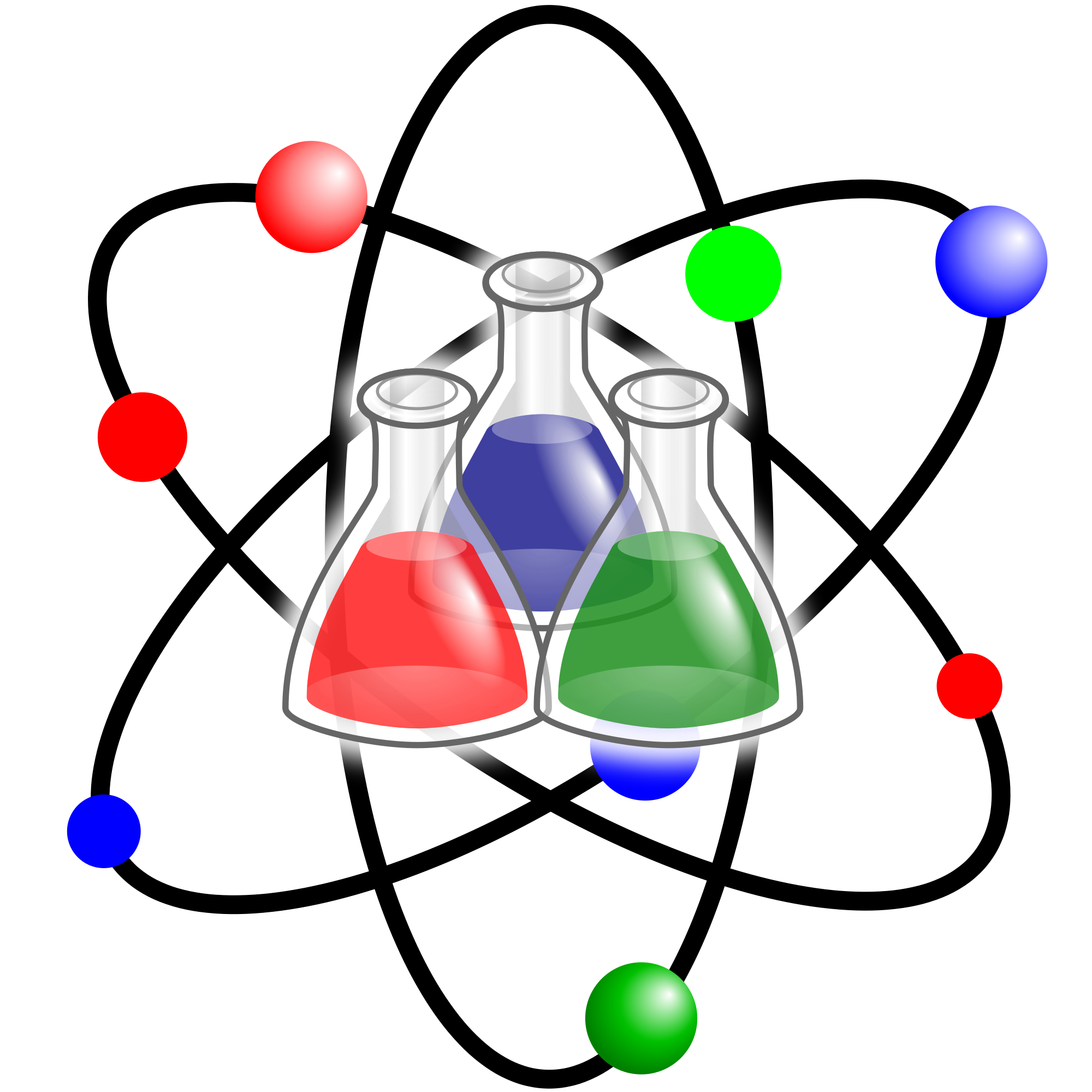 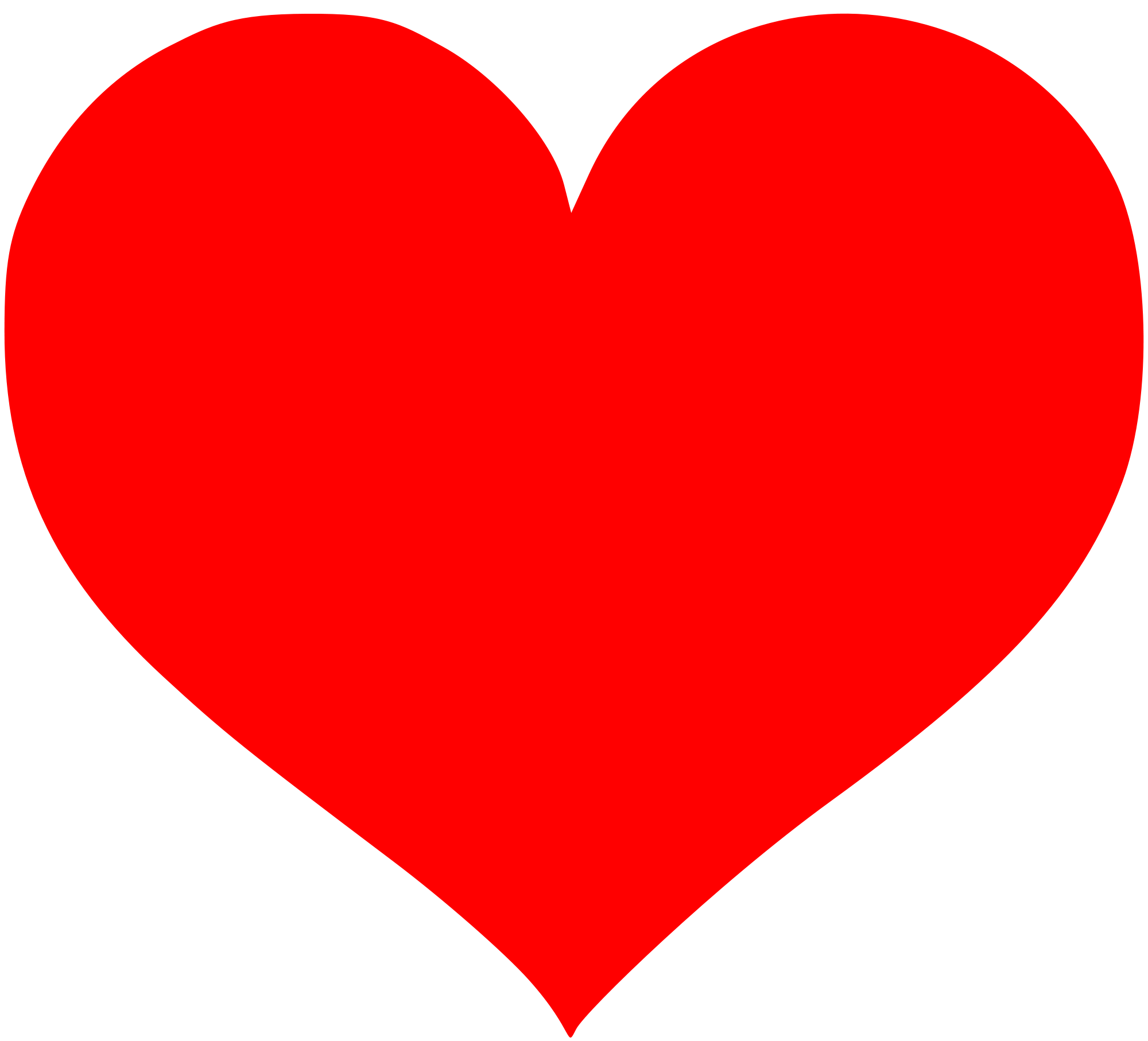 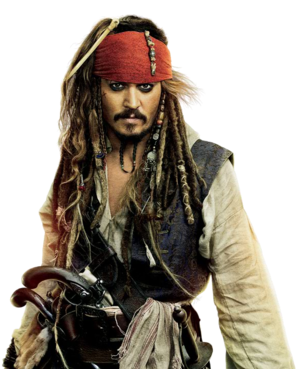 ITALIANO
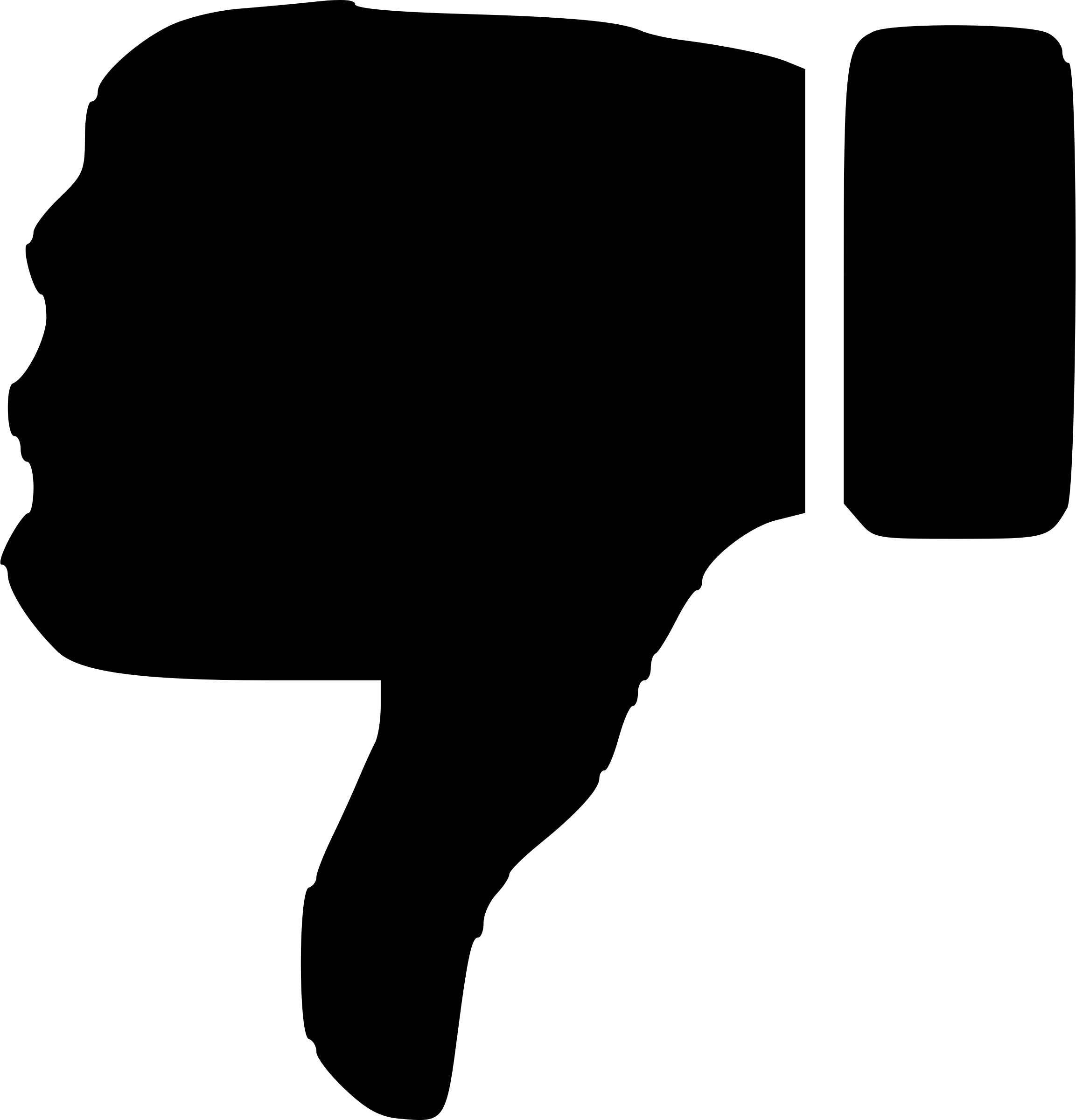 INGLESE 
FRANCESE
Lui piace il corso di Italiano e le scienze ma non piace il corso di inglese e francese. Jack Sparrow non piace il corso di inglese e francese perche ci sono molte regole e molto dificile.
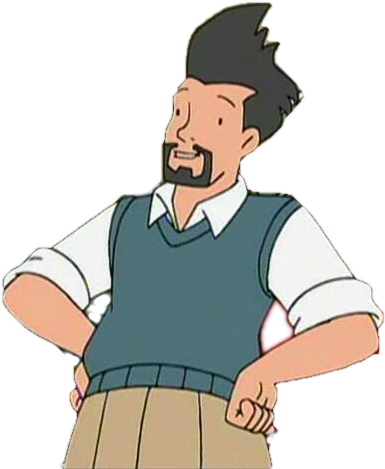 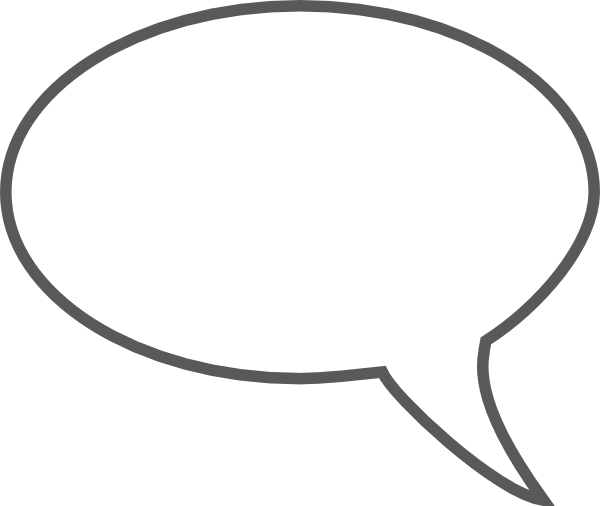 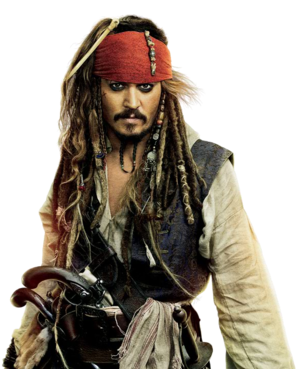 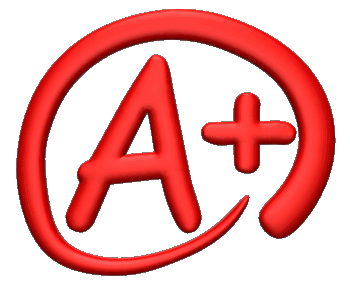 Jack Sparrow's padre gli dice che deve avere buoni voti in inglese ma lui ha brutti voti in il corso di inglese
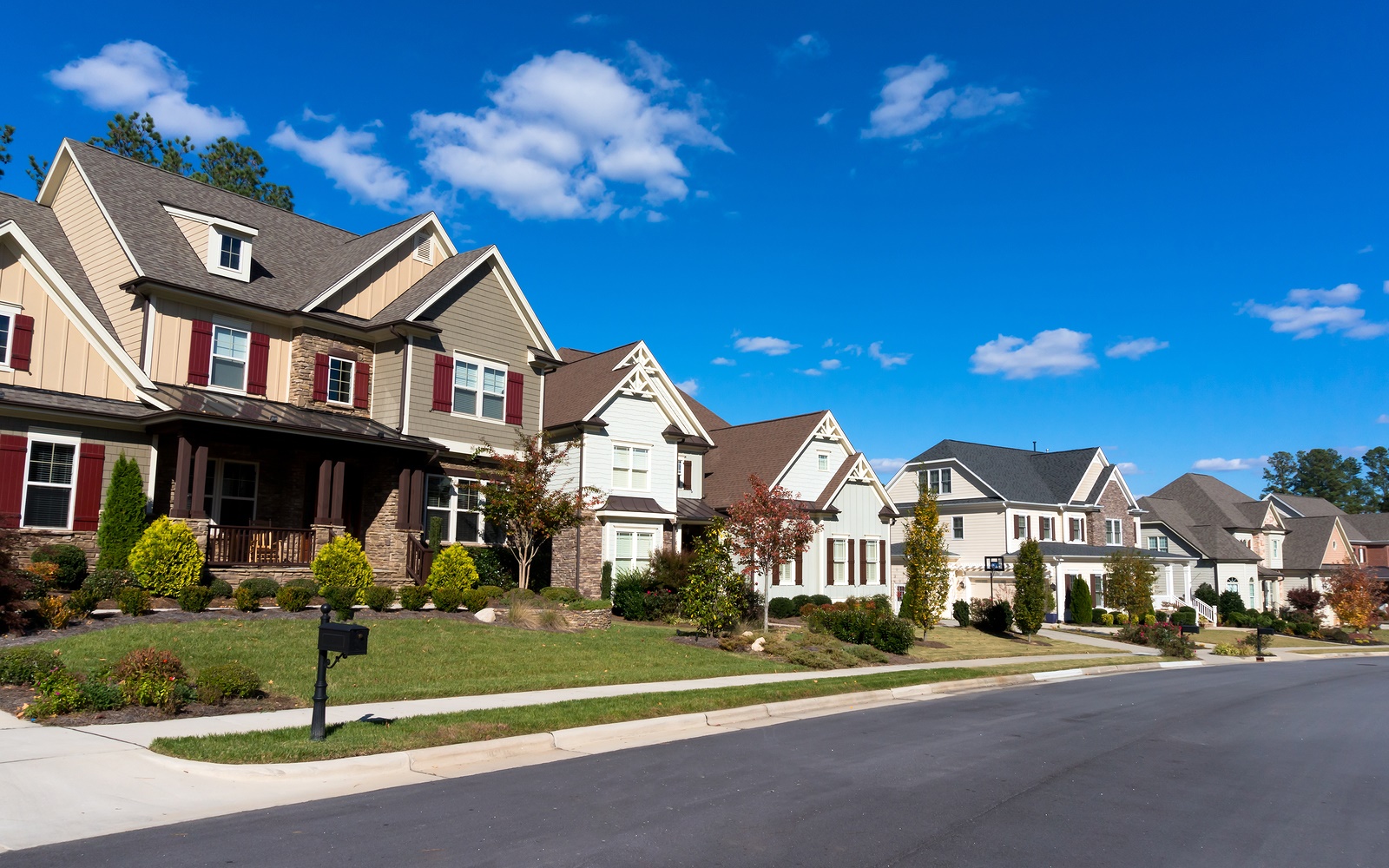 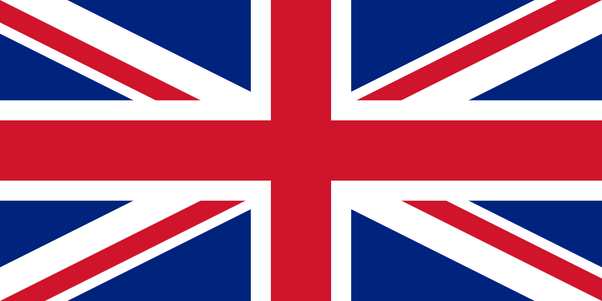 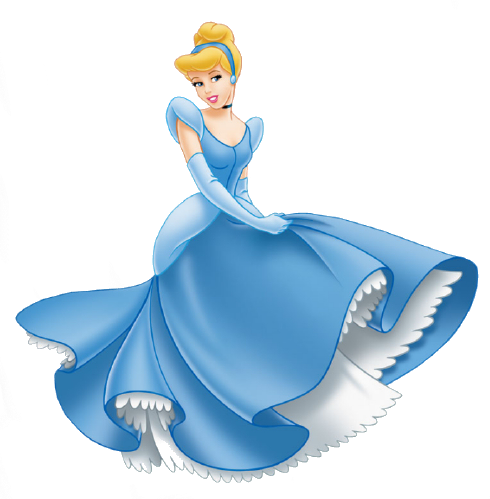 La ragazza si chiama Cenerentola. La ragazza abita in Inghilterra
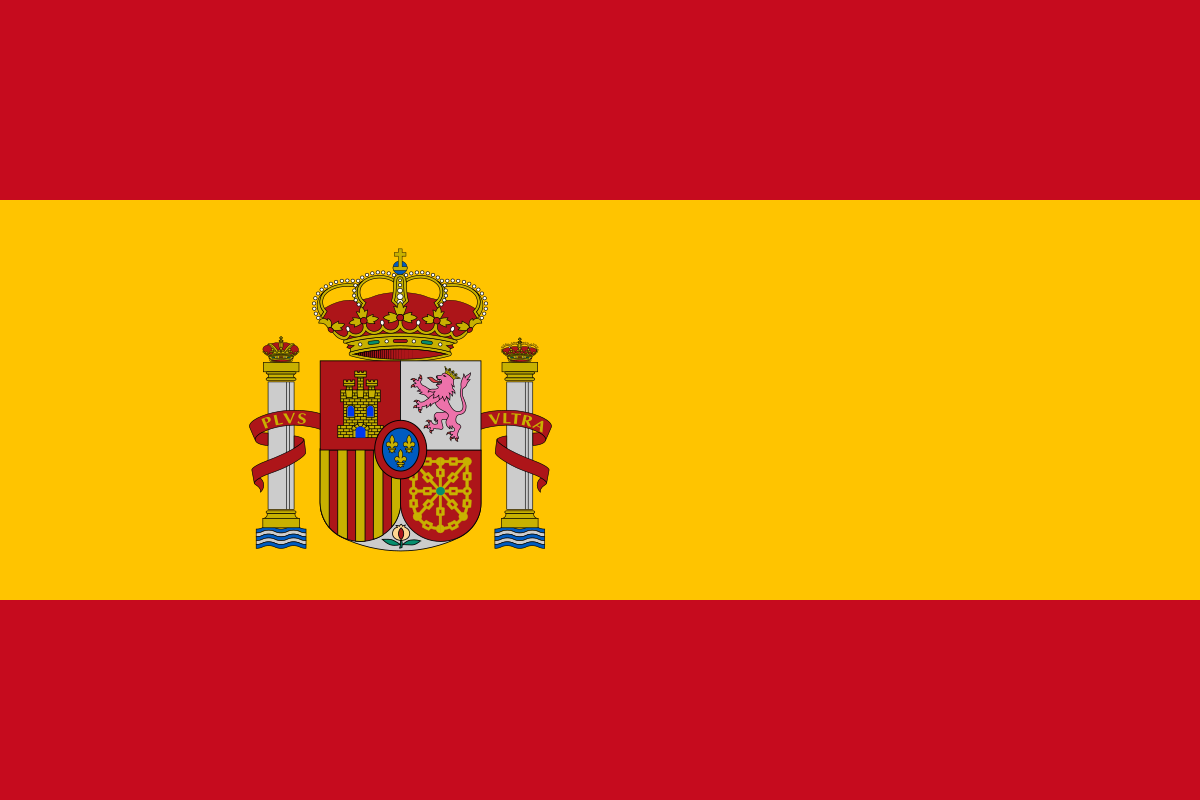 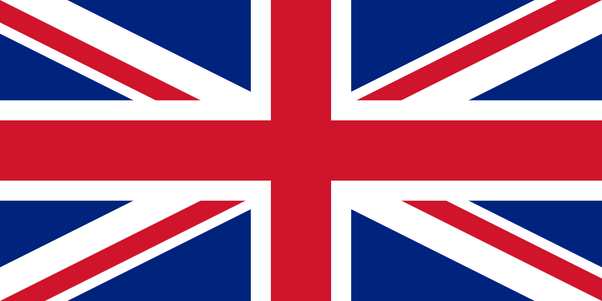 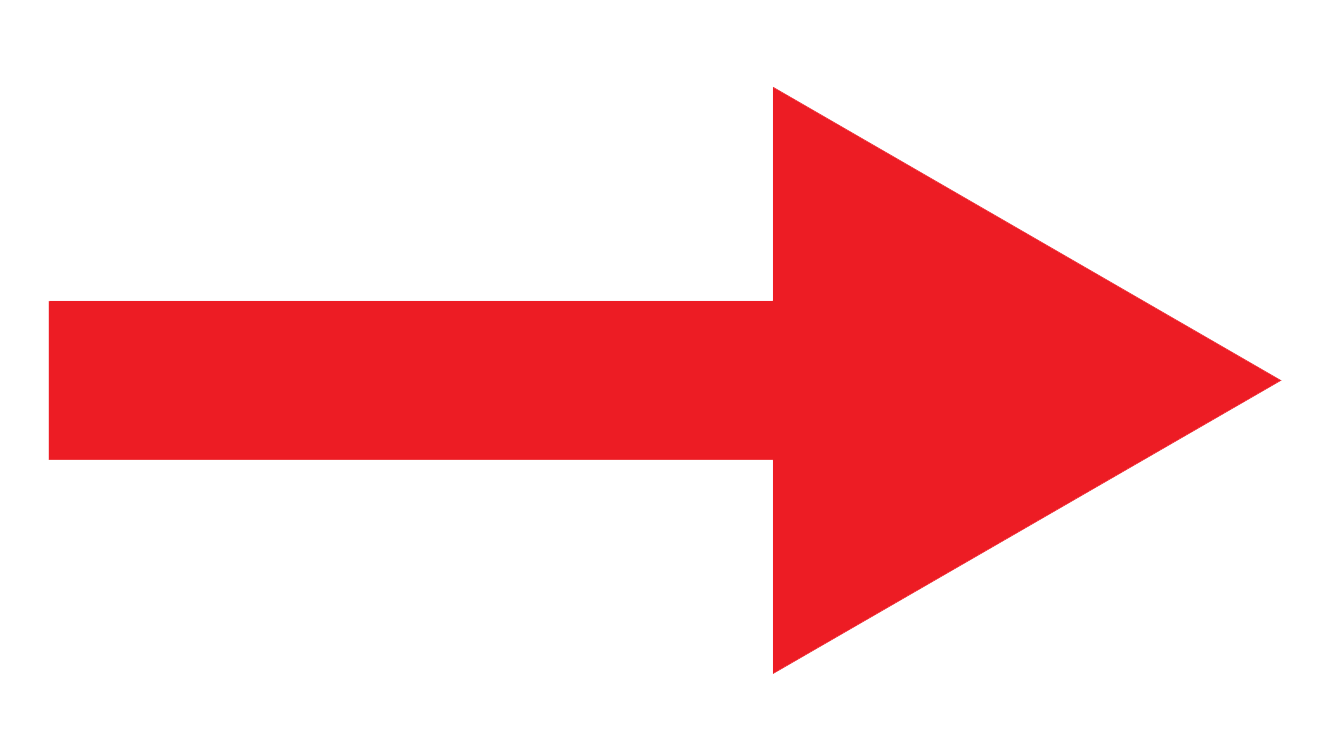 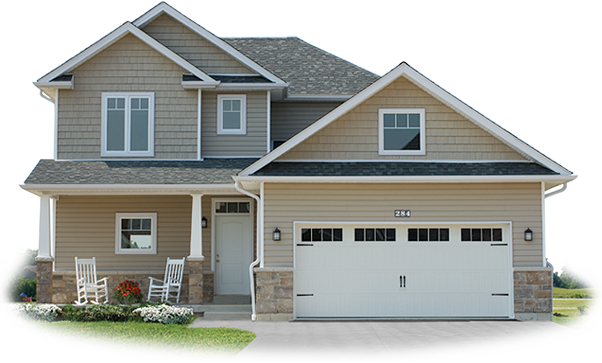 Lei vive in Inghilterra ma viene dalla Spagna.
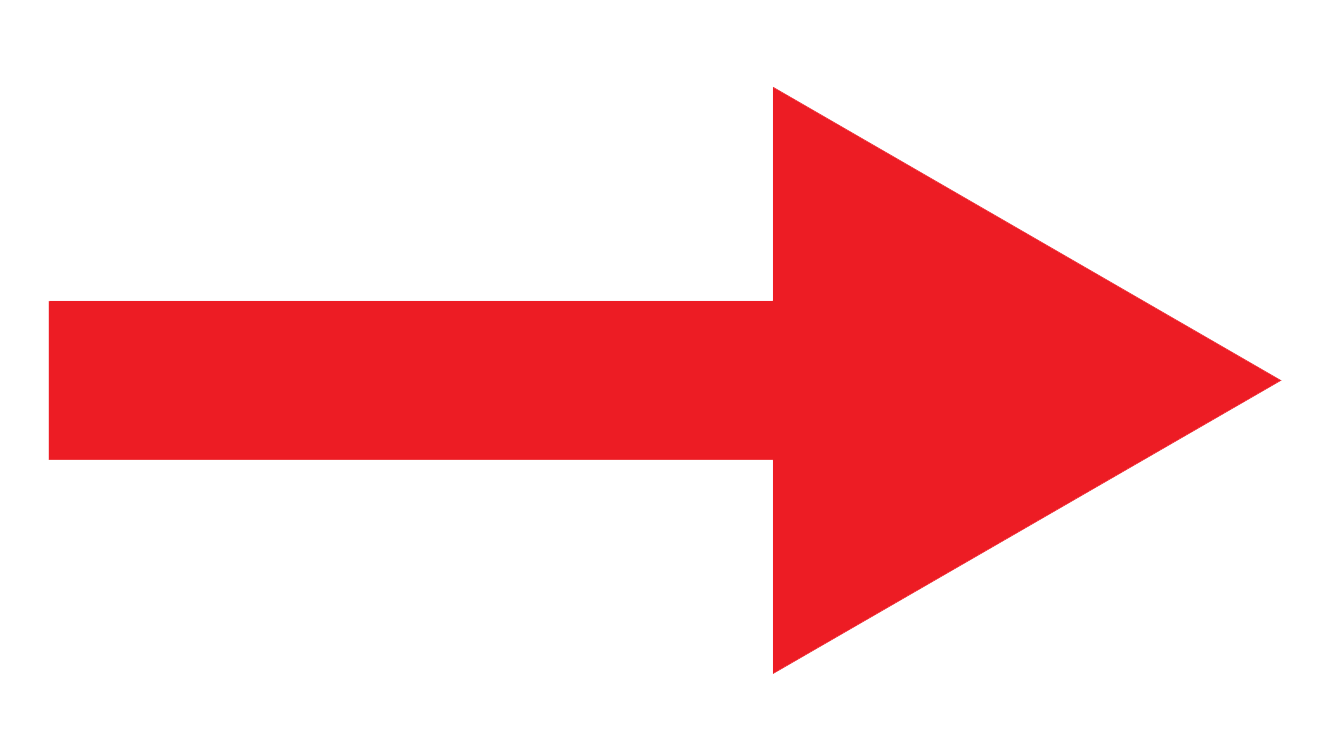 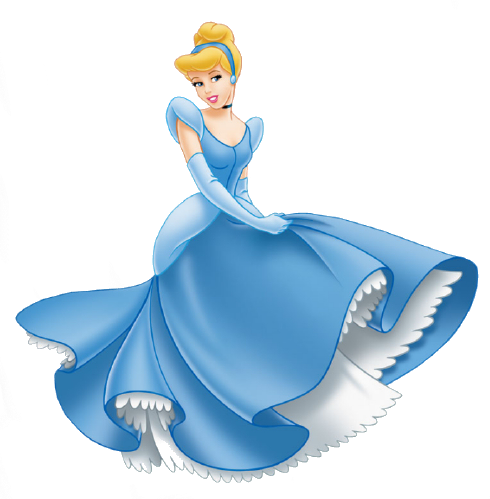 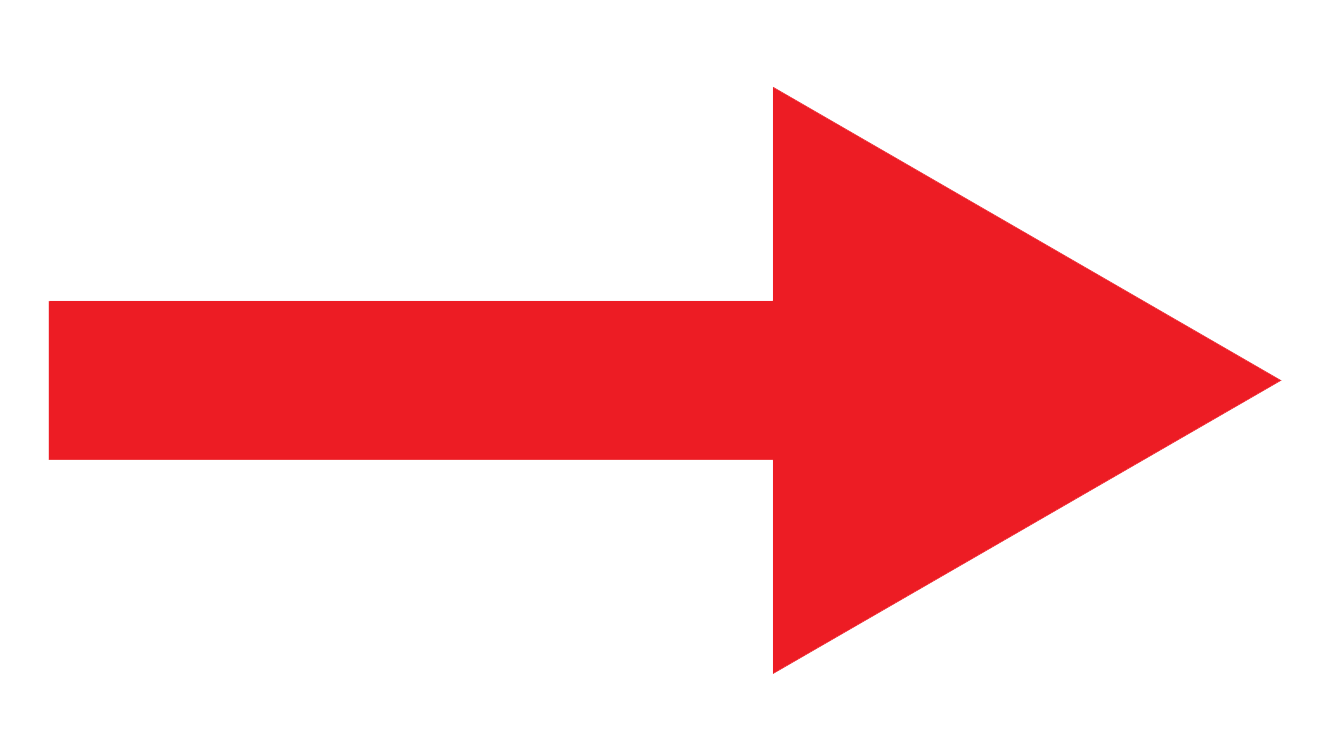 Centerentola ha capelli biondi e lunghi. Lei ha occhi blu. Lei è magra e simpatica.
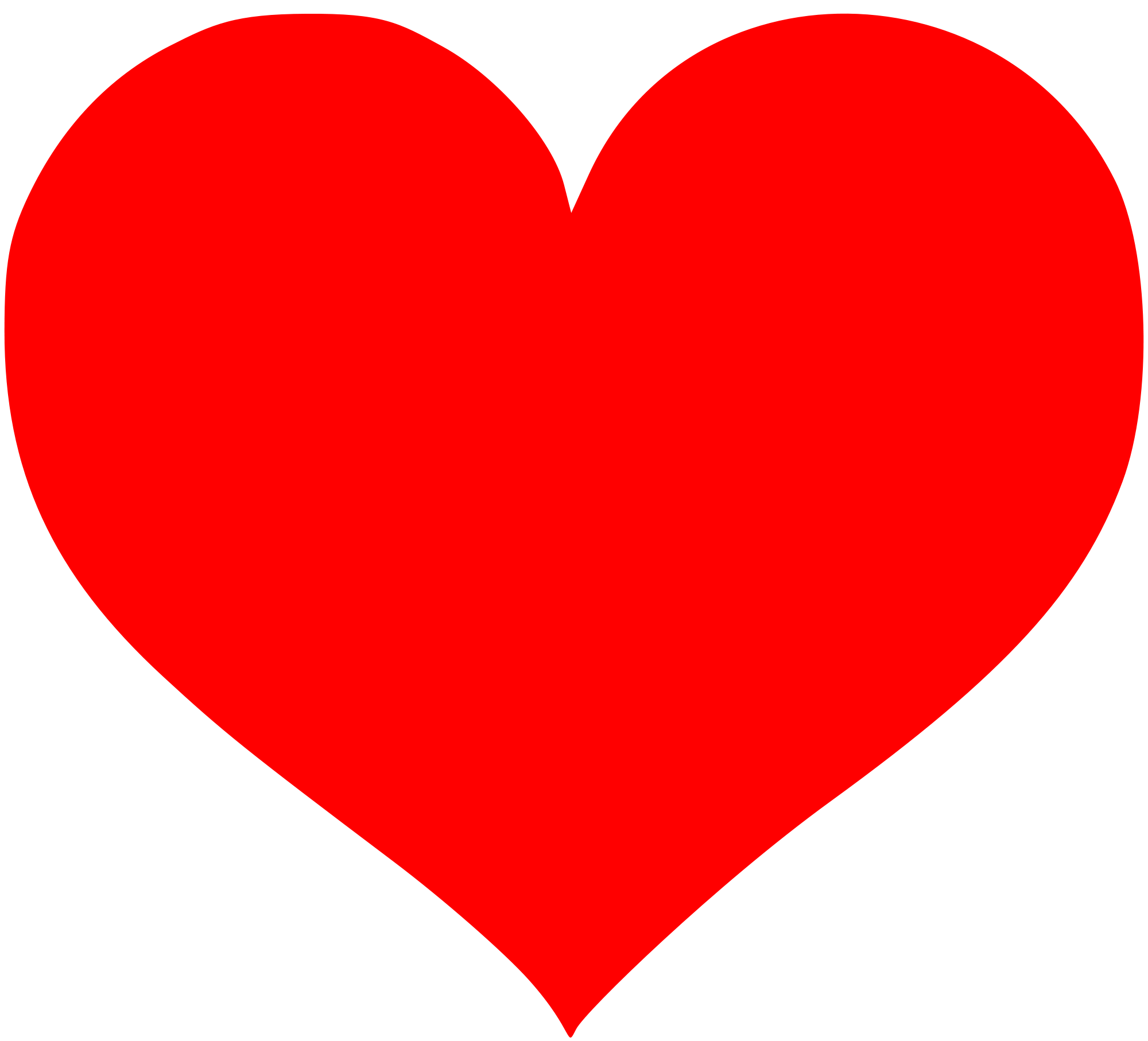 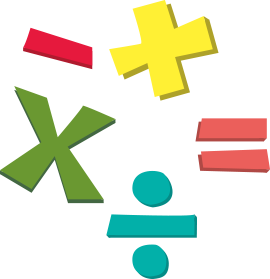 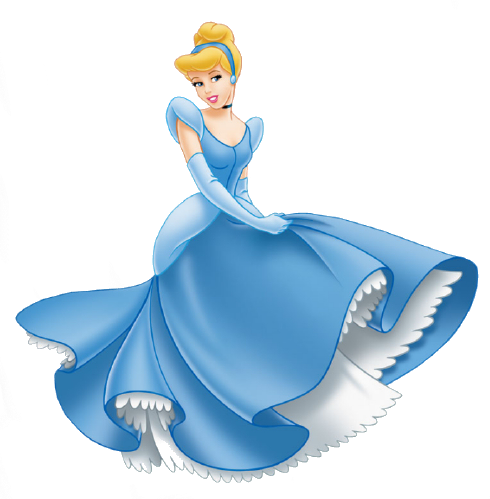 INGLESE
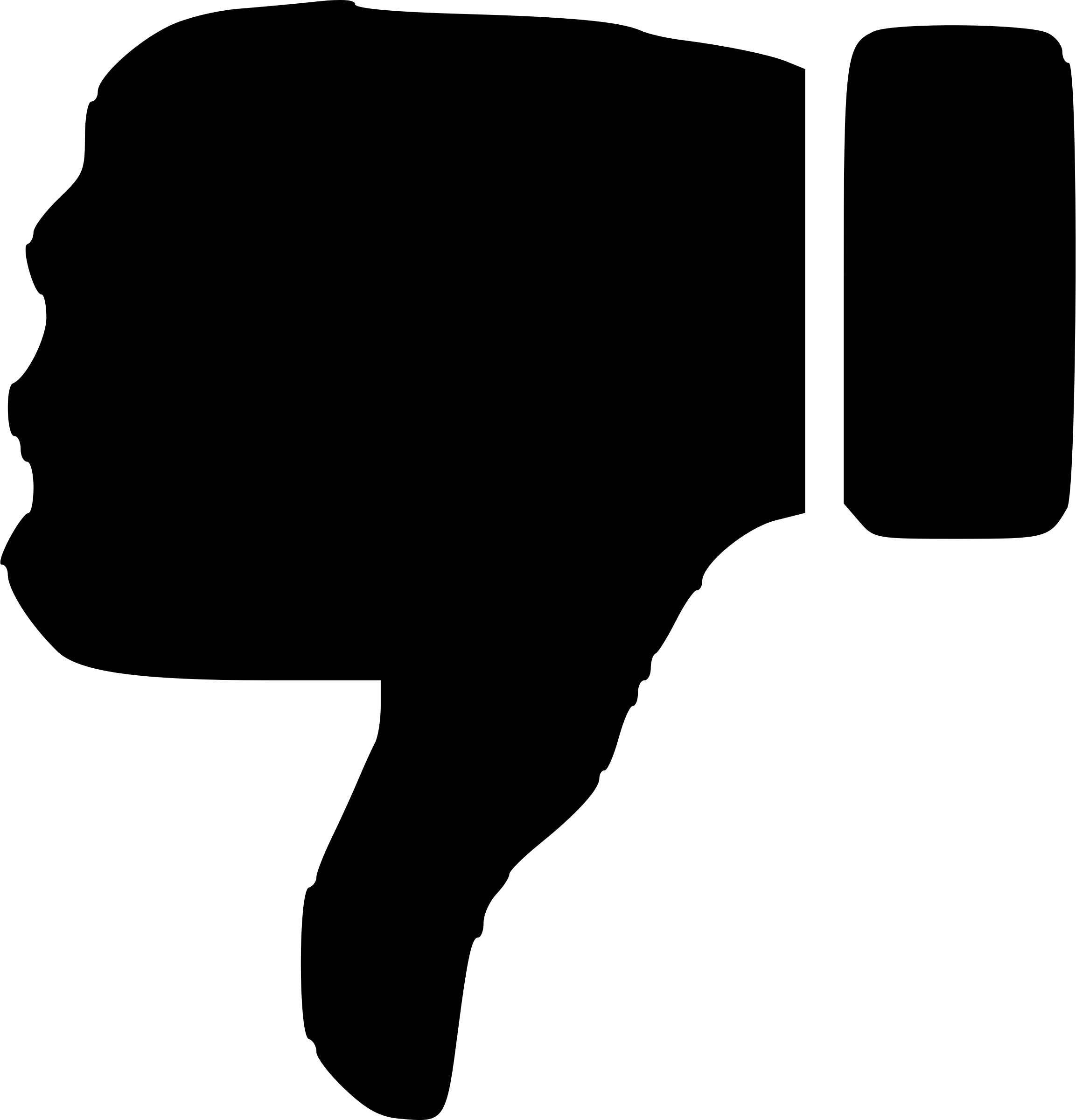 SPAGNOLO
Cenerentola piace il corso di inglese e matematica. Lei non piace il corso di spagnolo perche è molto dificile e ci sono molte regole.
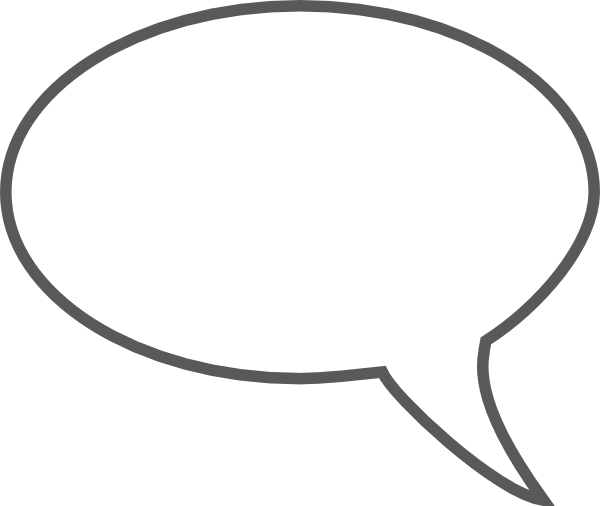 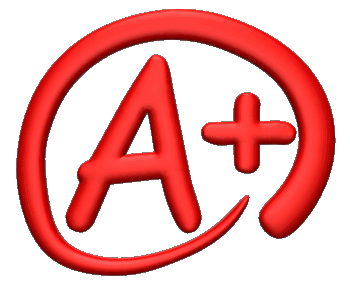 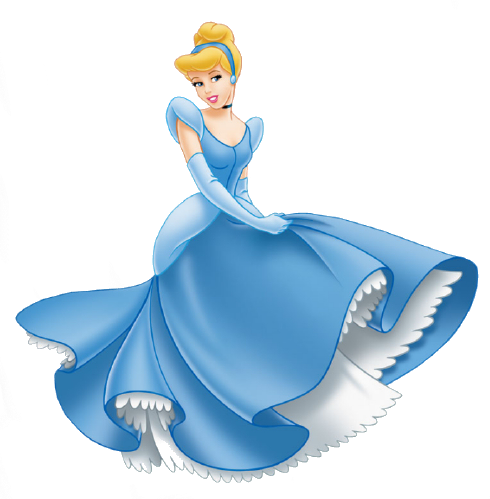 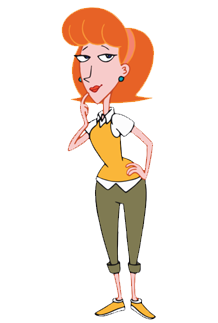 Cenerentola's madre le dice che deve avere buoni voti in spagnolo ma lei ha brutti voti in il corso di spagnolo
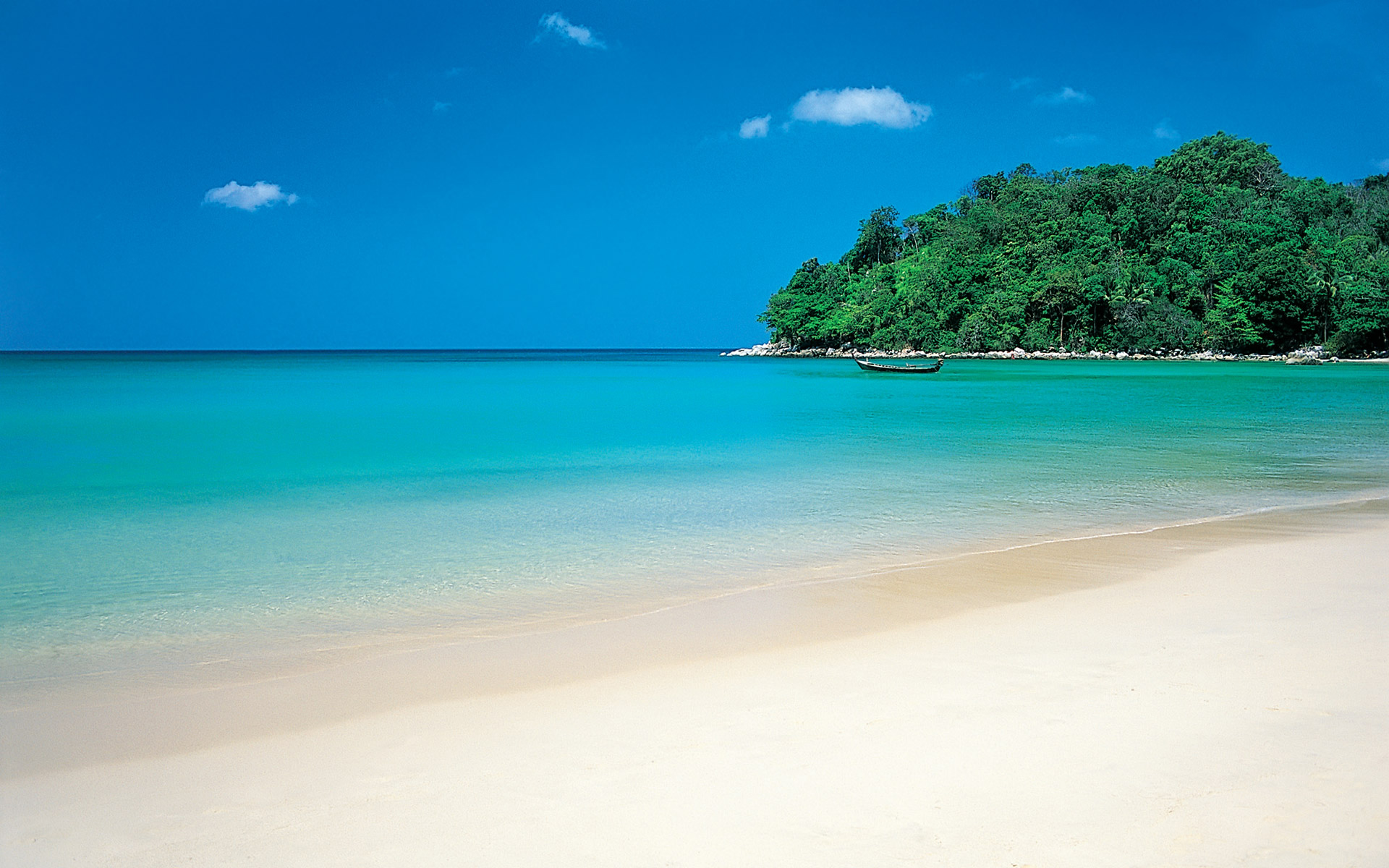 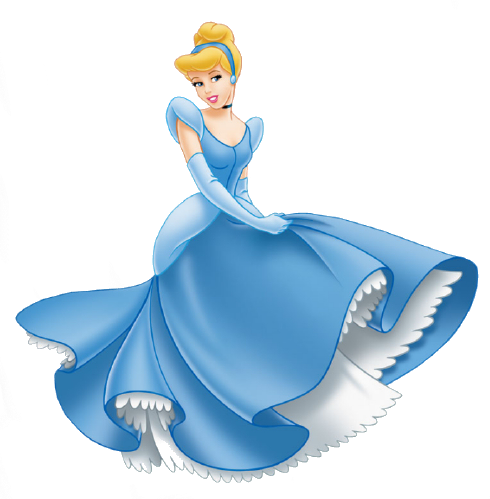 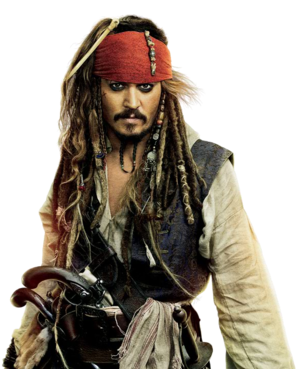 Un giorno vanno per una caminata sulla spiaggia.
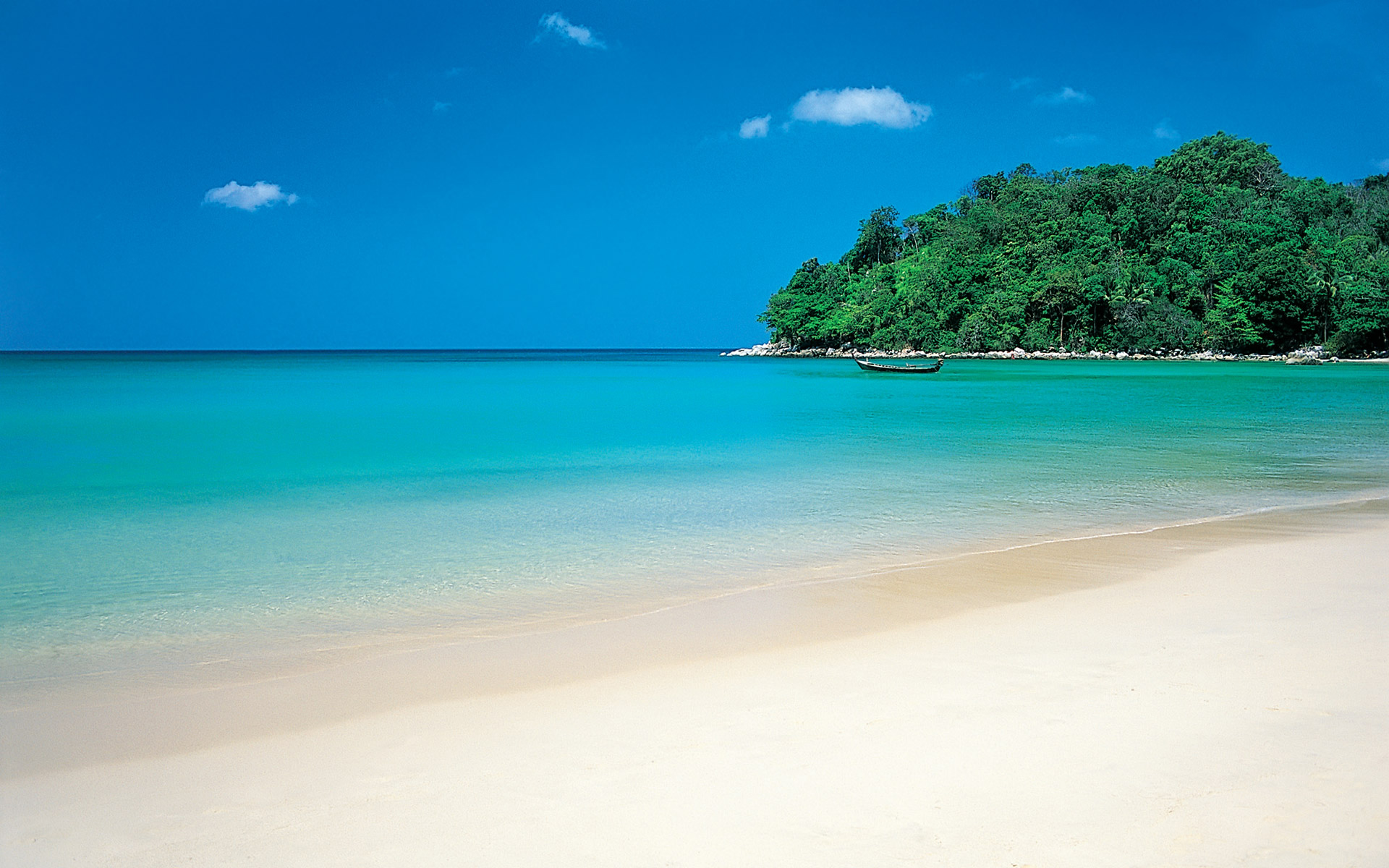 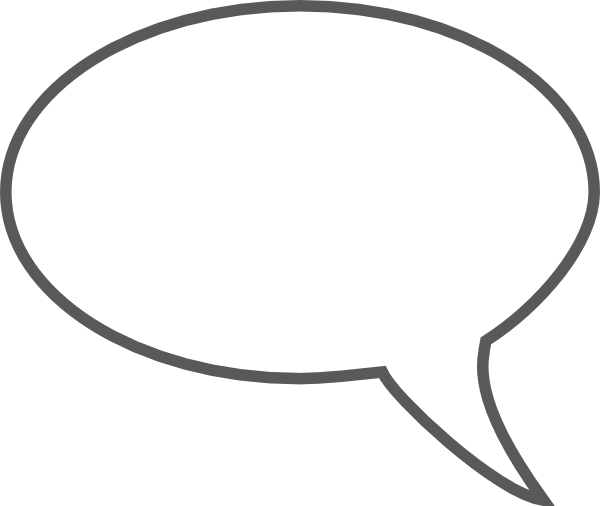 Penso che mi sto innamorando di te.
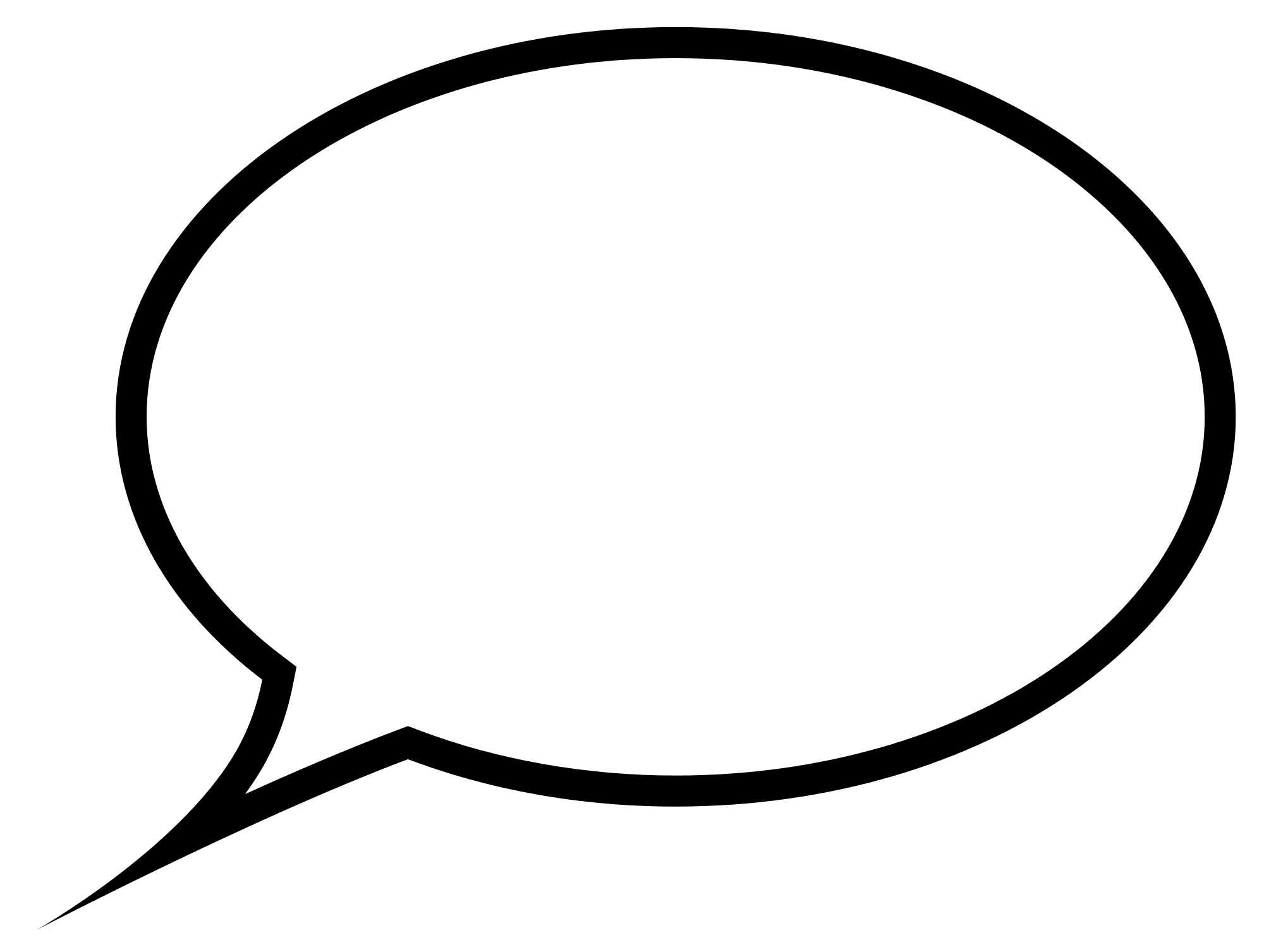 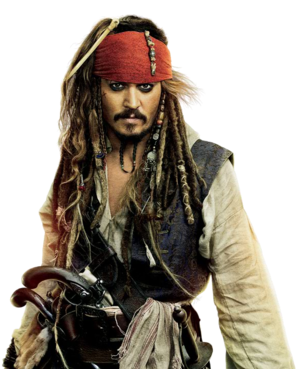 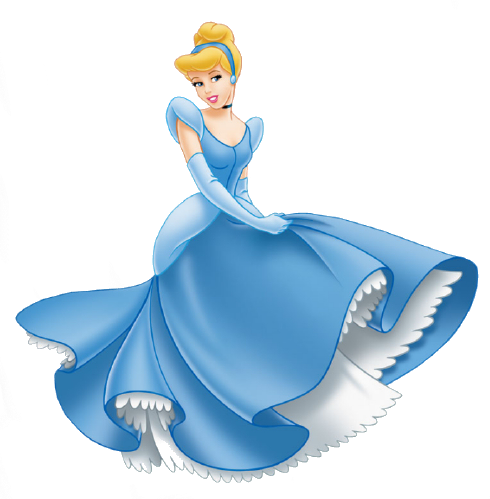 Veramente?
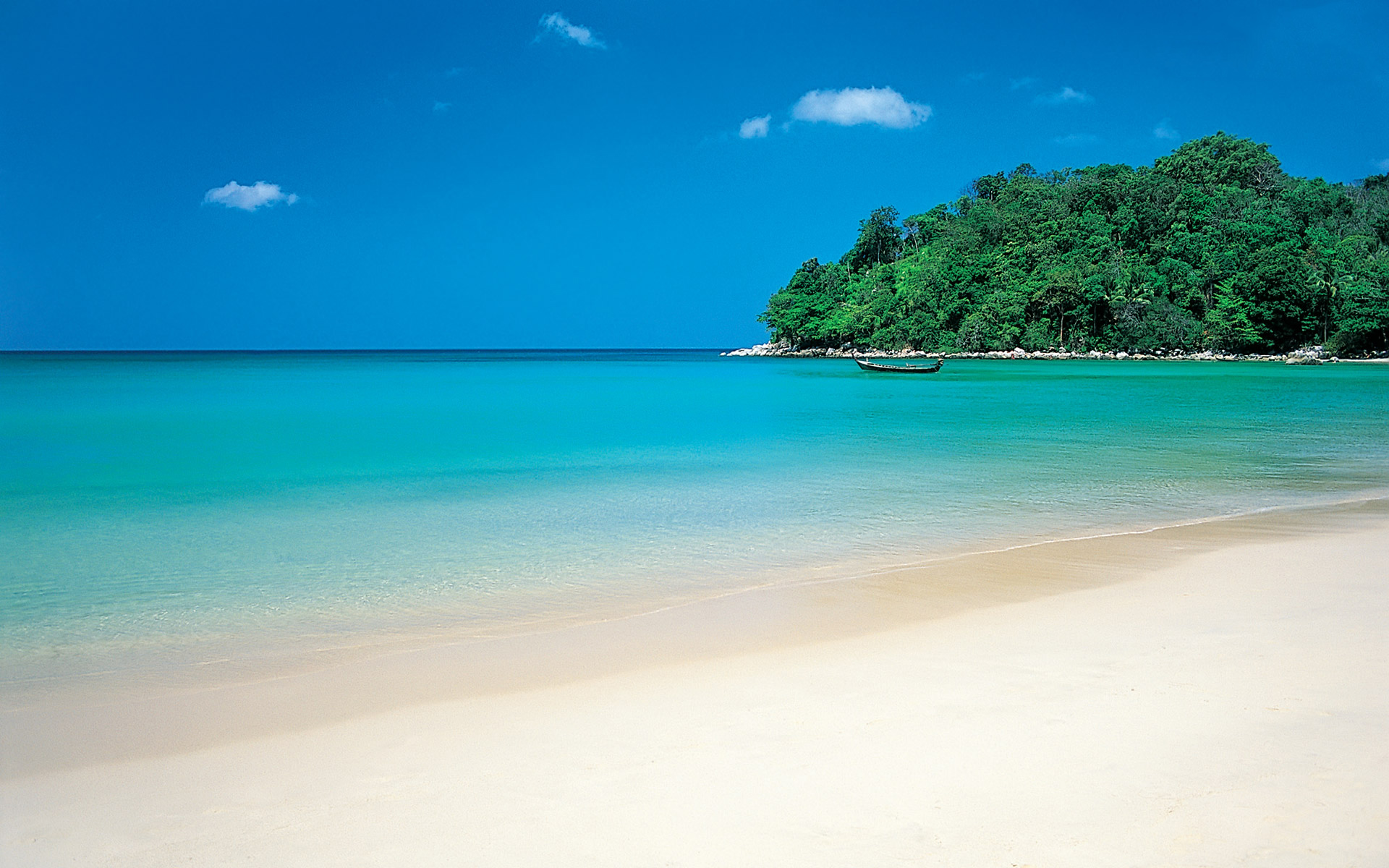 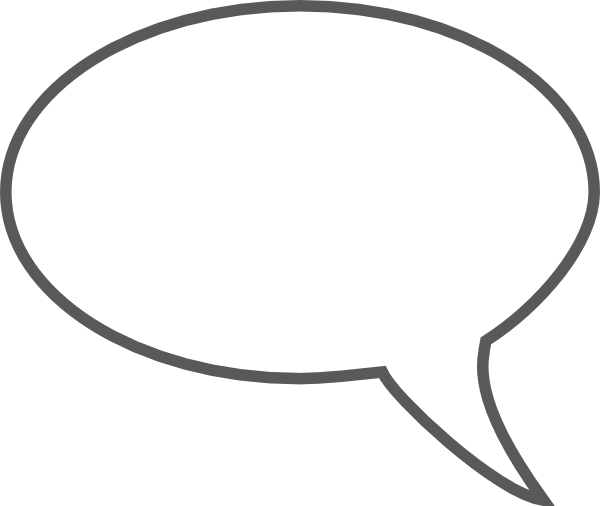 Vuoi sposarmi? Vedo qualcosa sulla spiaggia
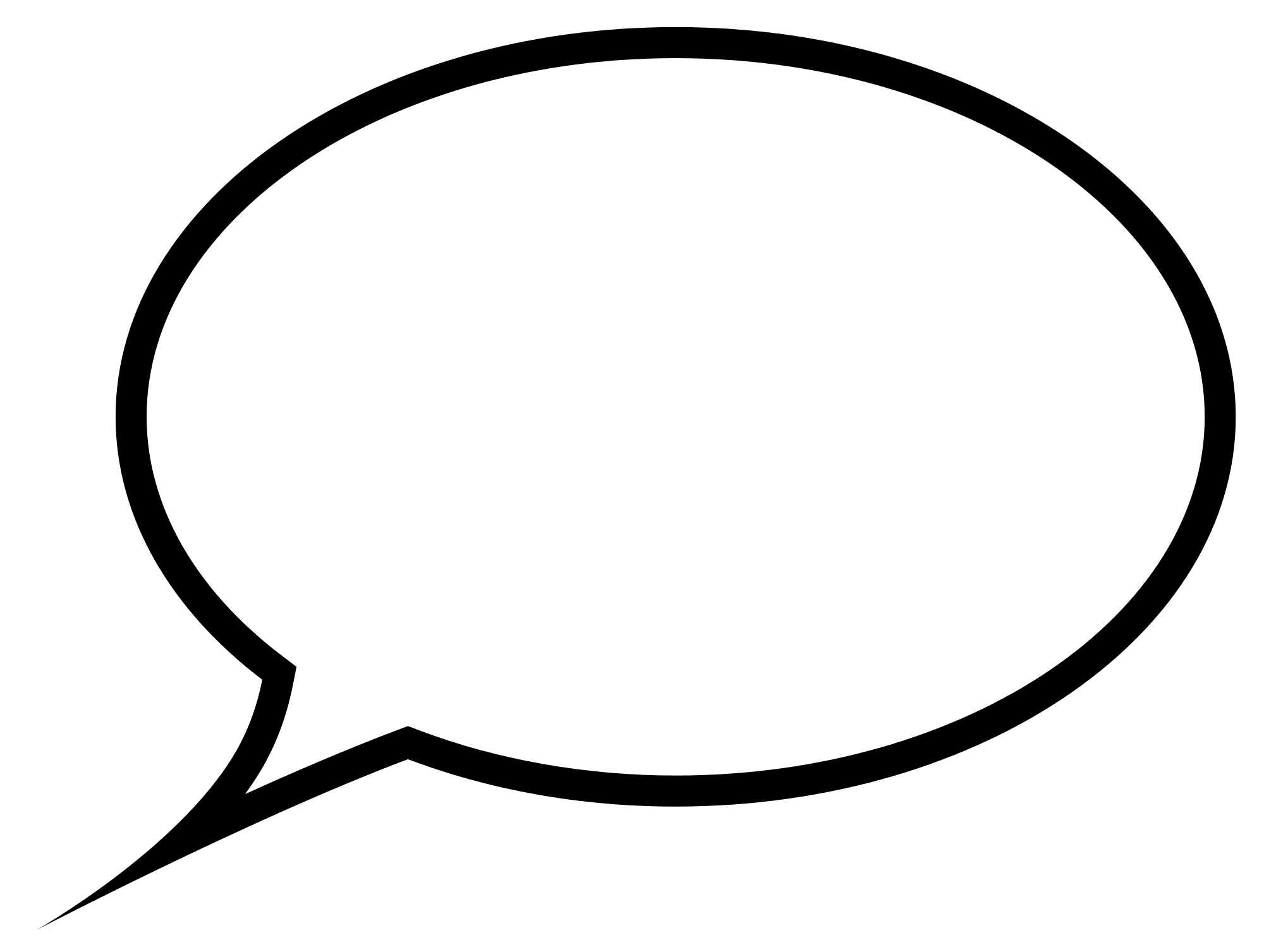 Wow, che cos’e?
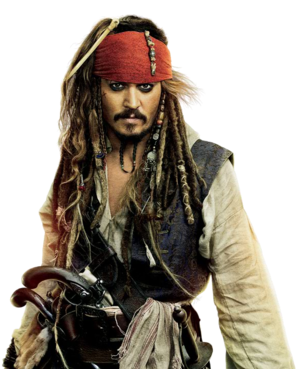 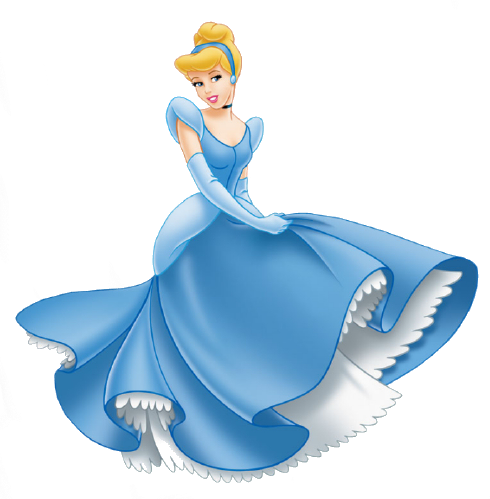 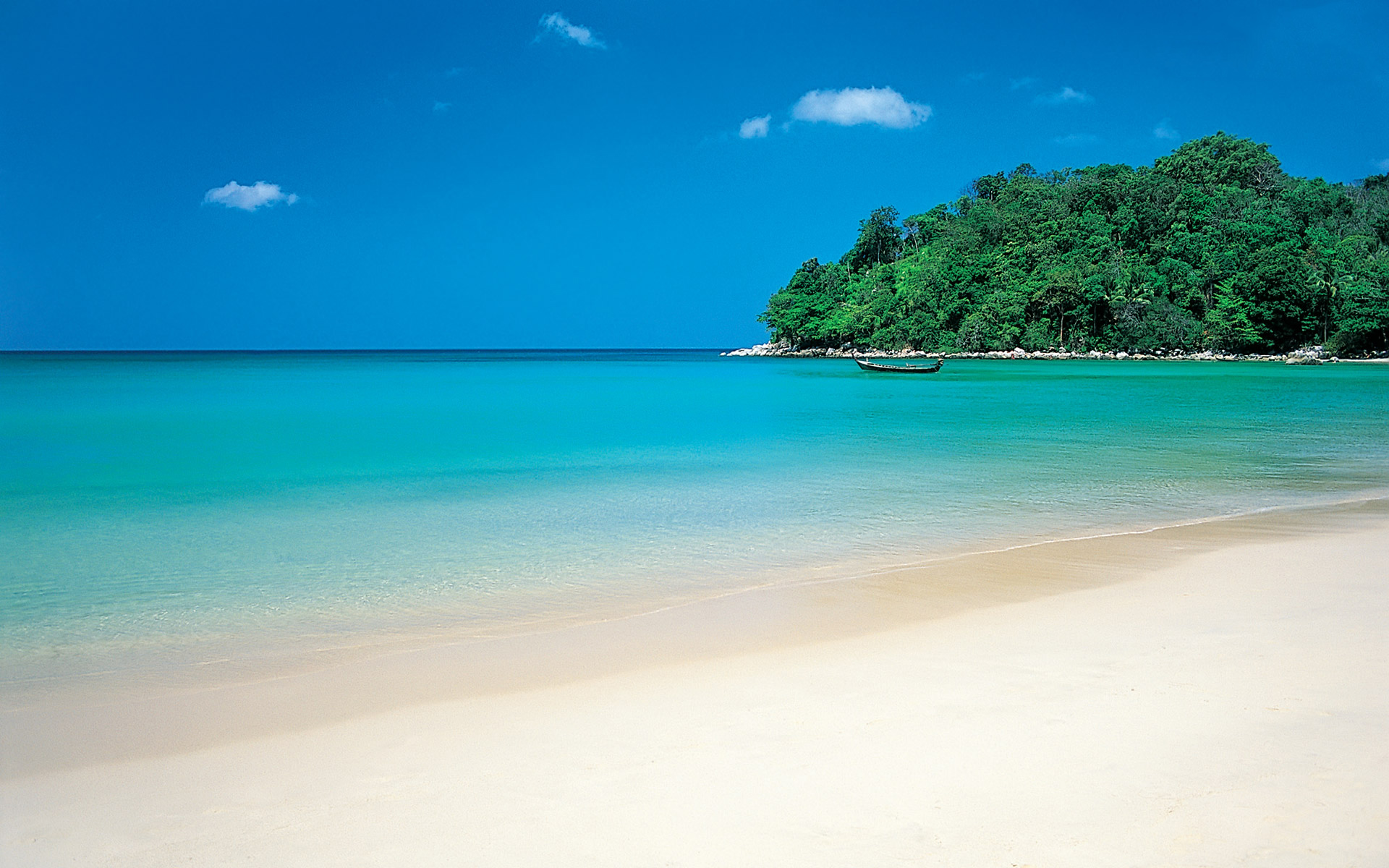 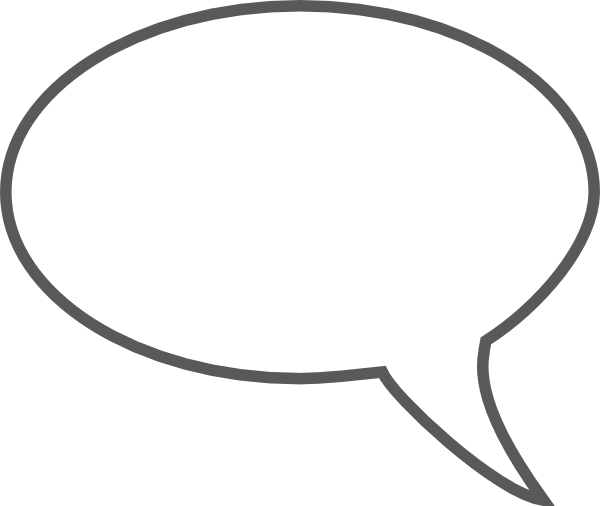 Vedo una lampada sulla spiaggia!
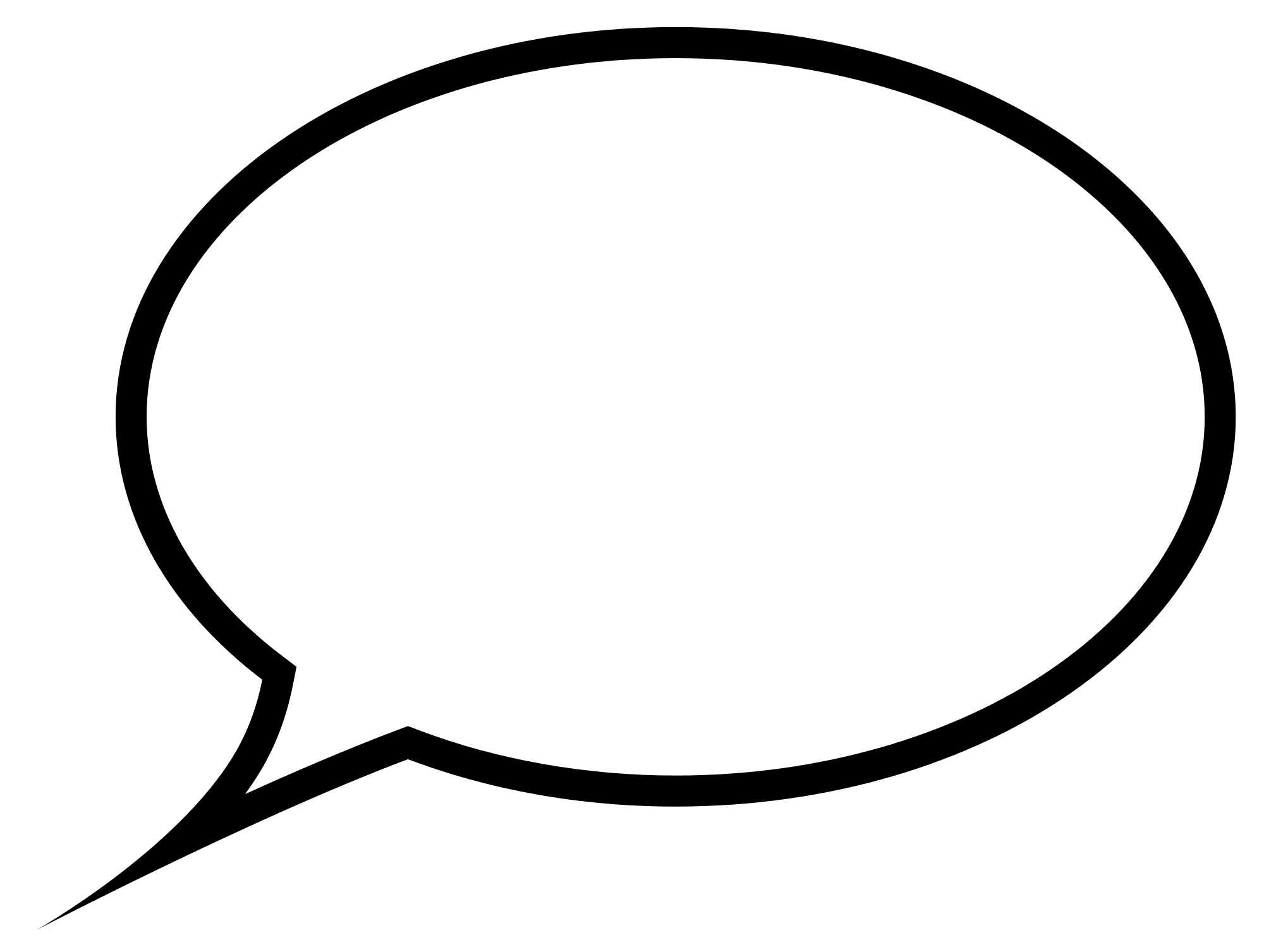 Che forte! Voglio strofinarla
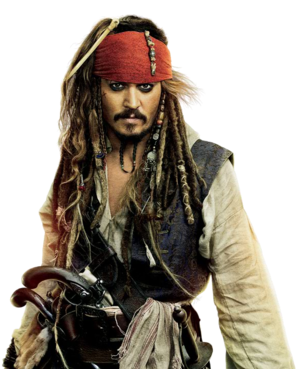 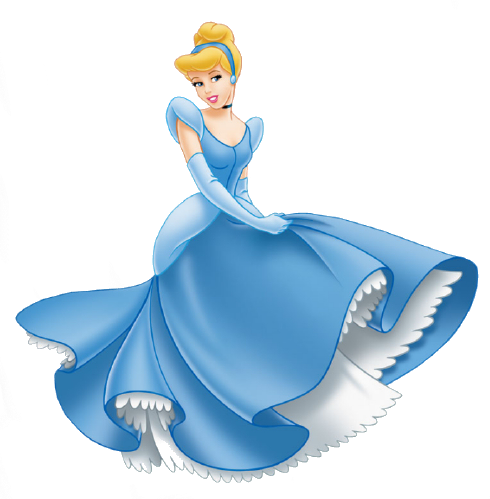 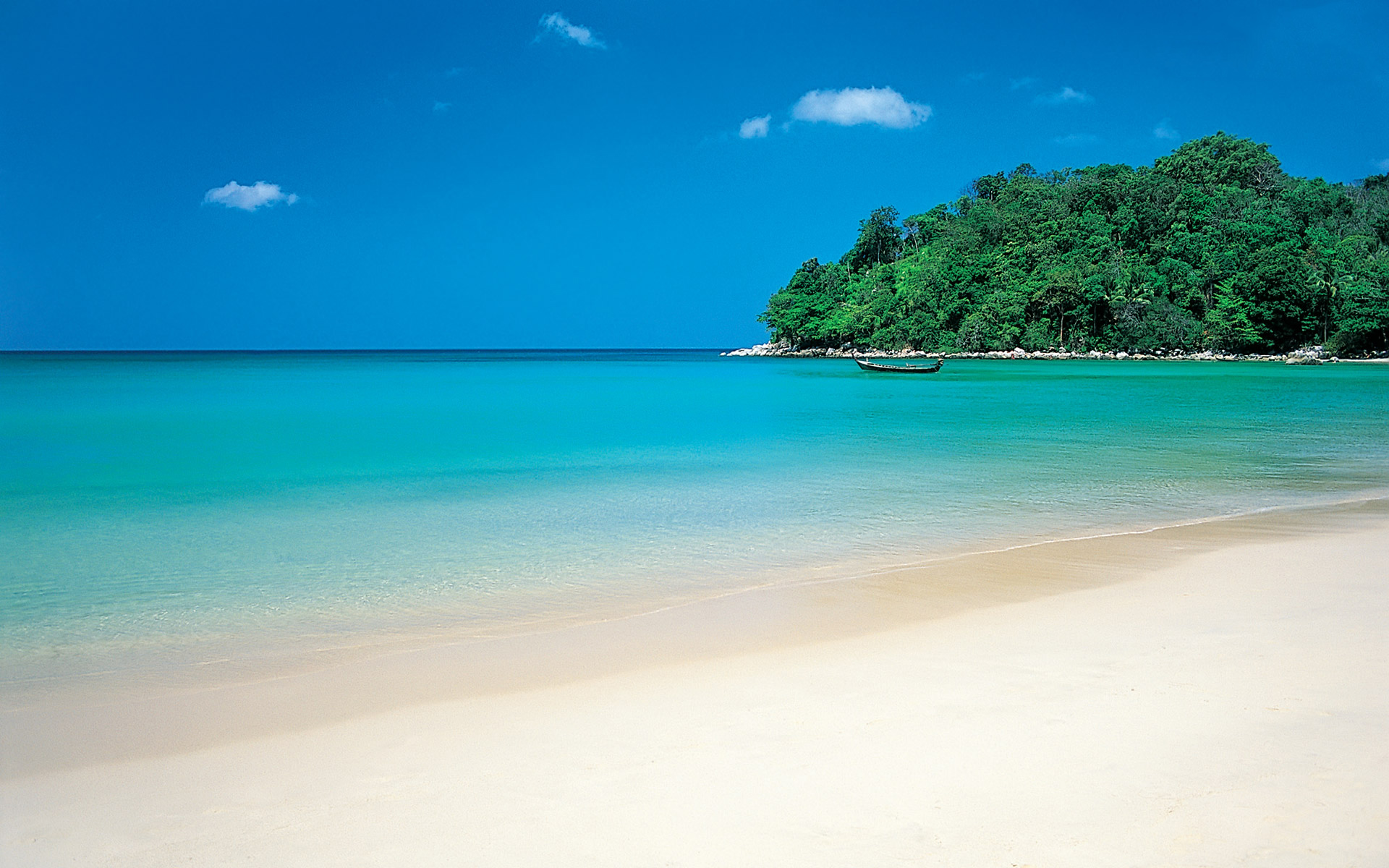 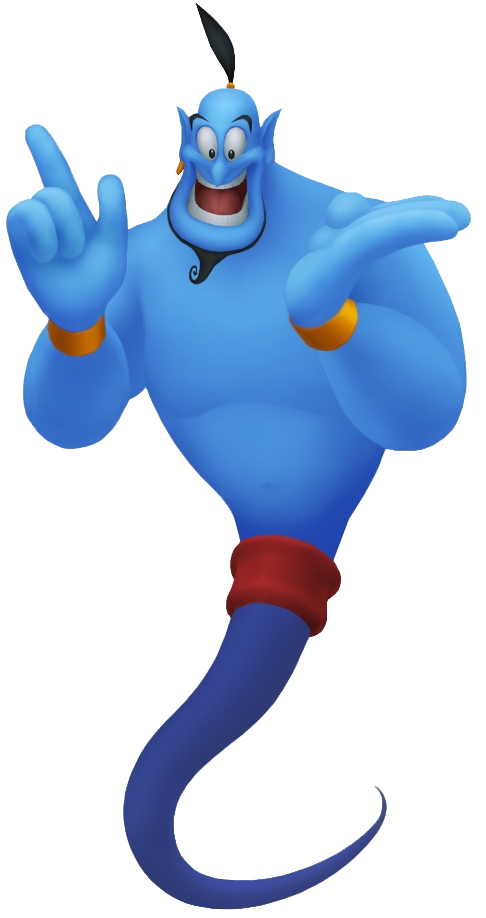 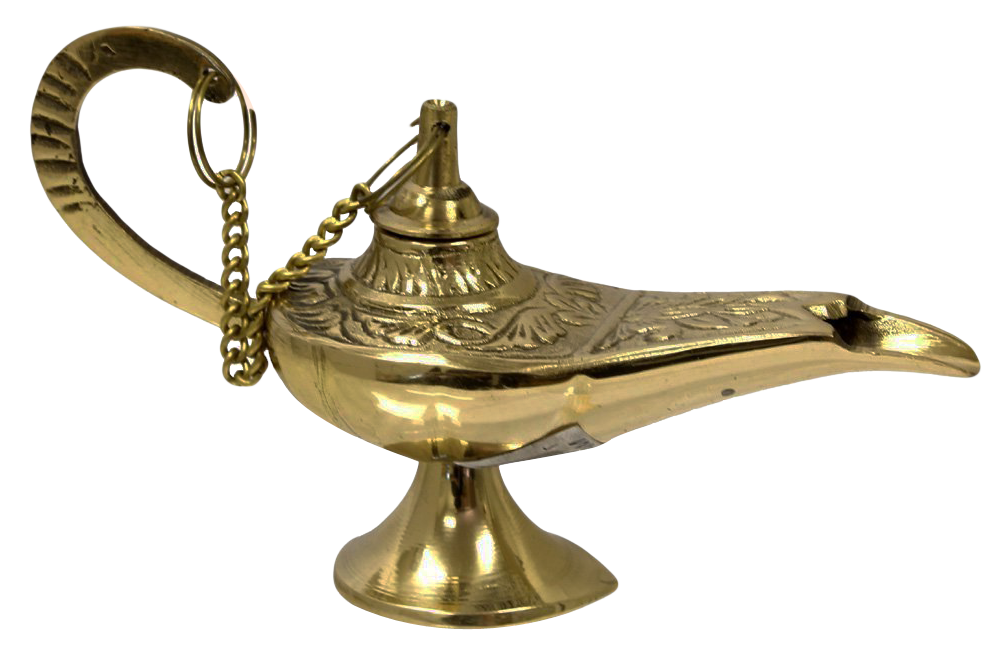 Un genio esce dalla lampada.
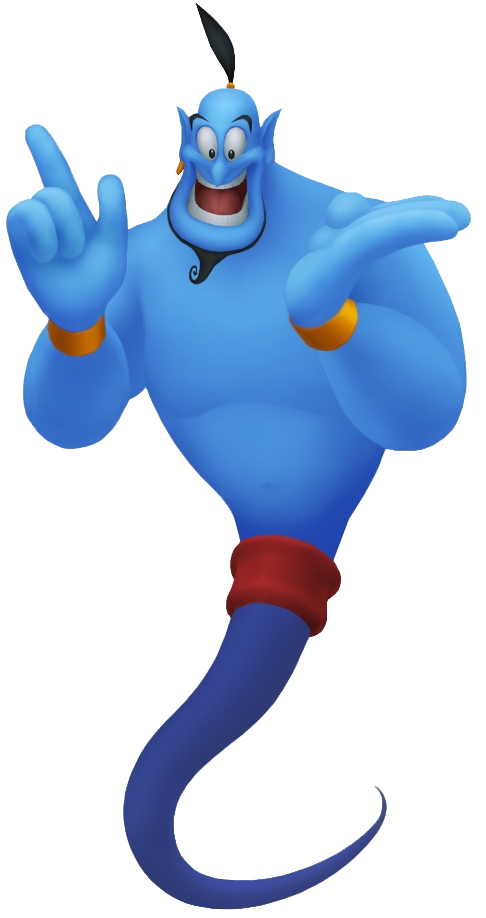 Il genio si chiama Danny Devito. Lui abita nella lampada magica. Il genio non ha capelli. Lui ha gli occhi blu. Il genio è magro, alto, e simpatico.
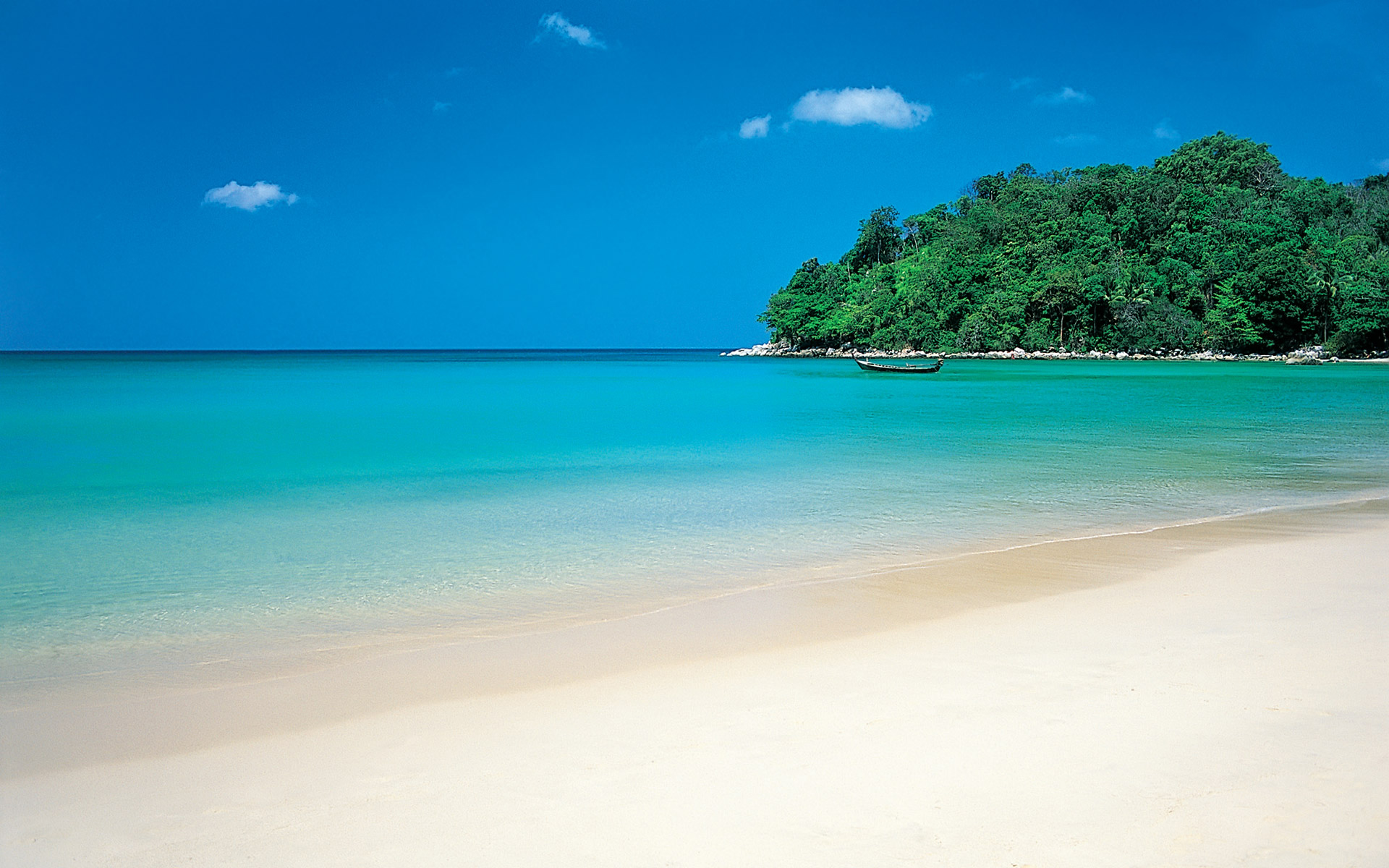 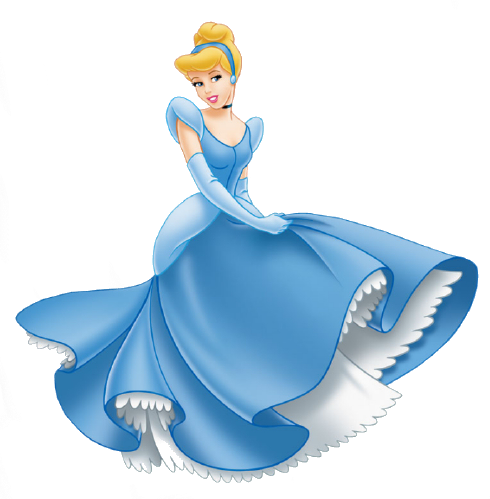 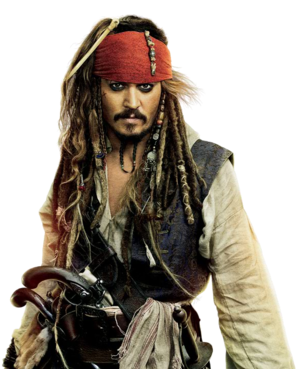 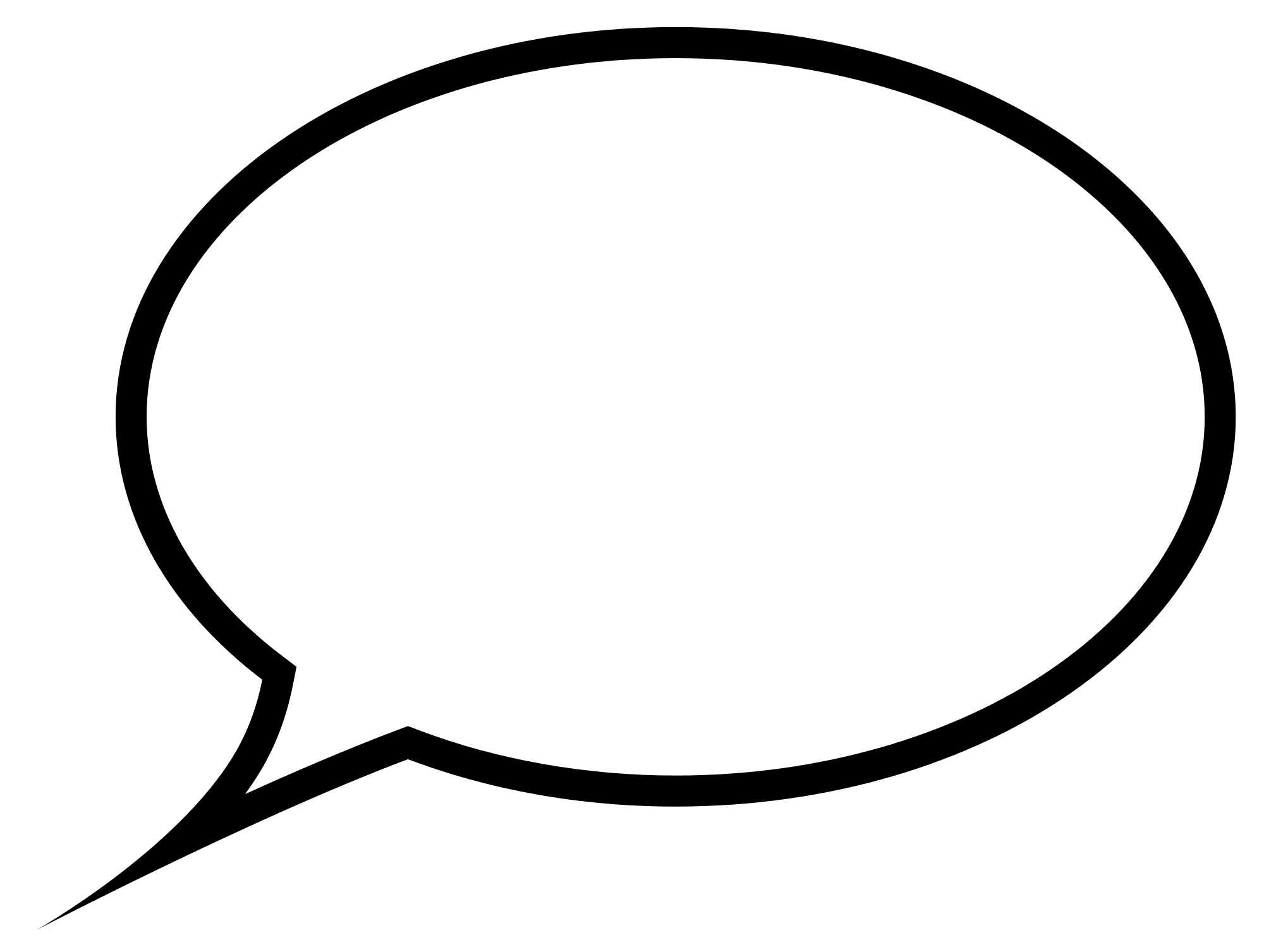 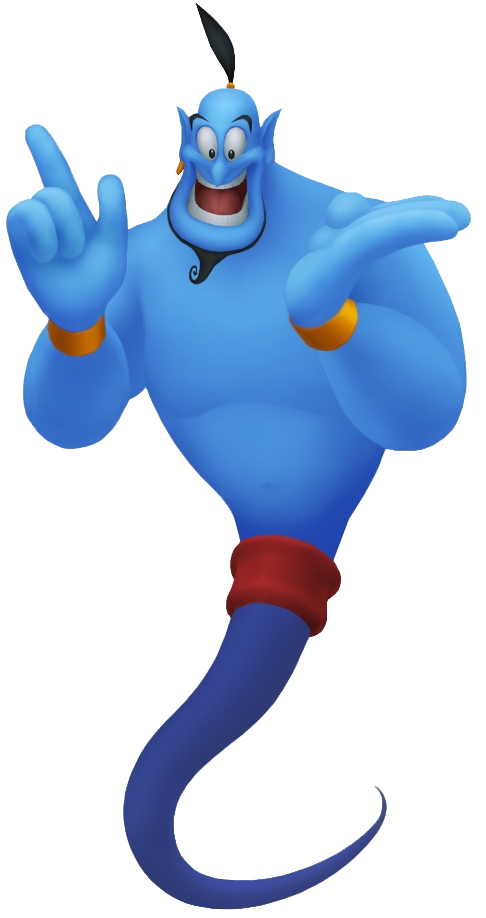 Ognuno può avere tre desideri.
Jack Sparrow e Cenerentola hanno 6 desideri.
REGOLE
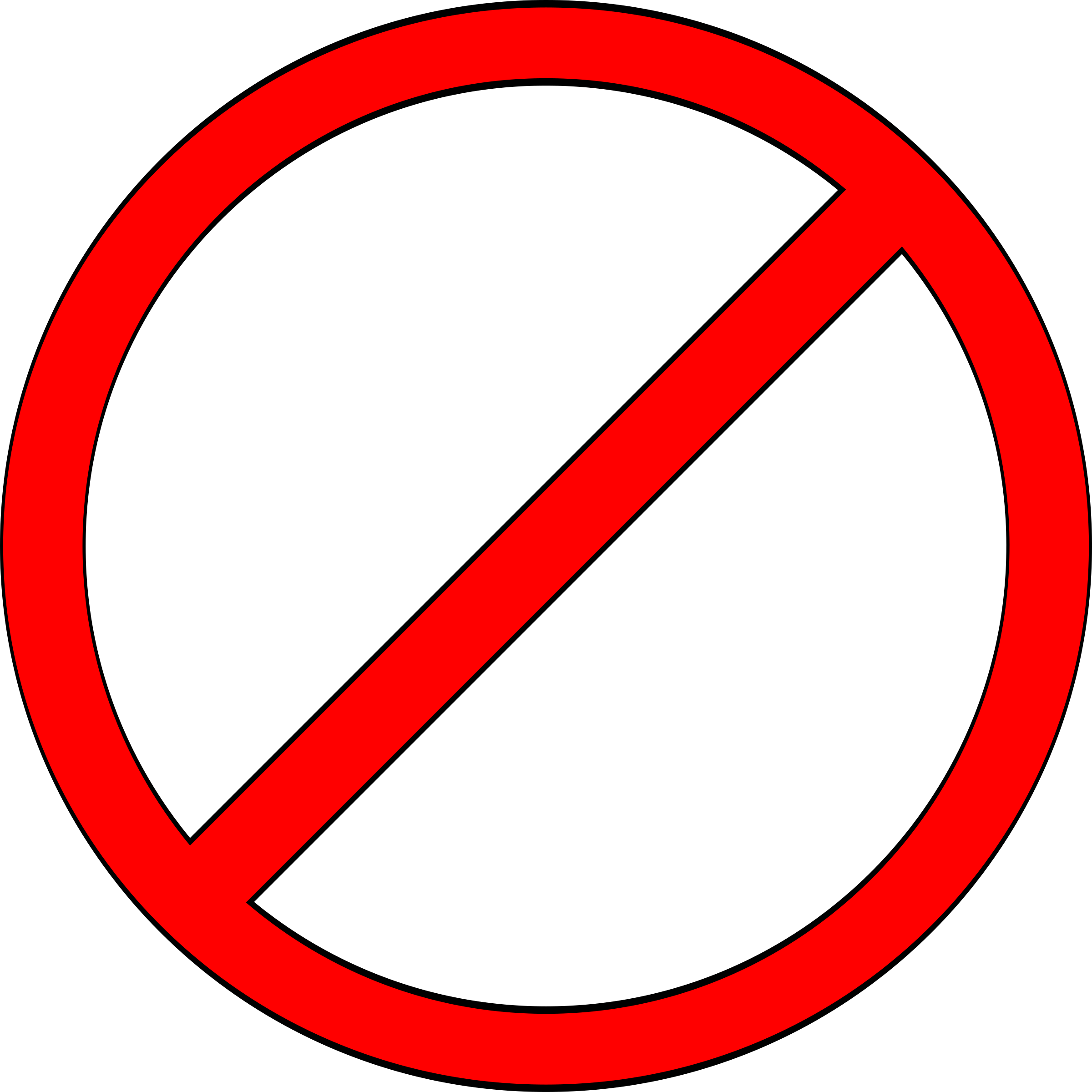 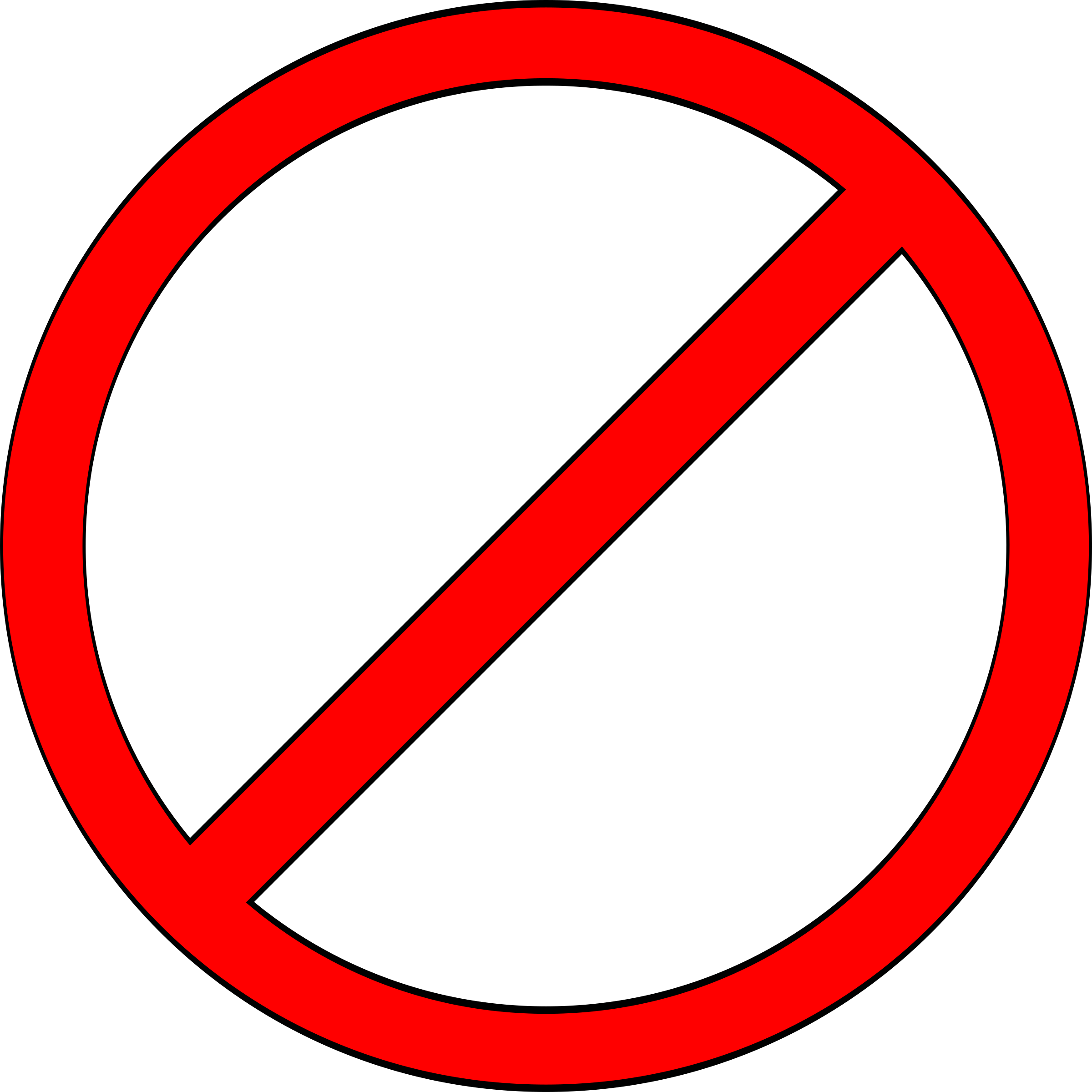 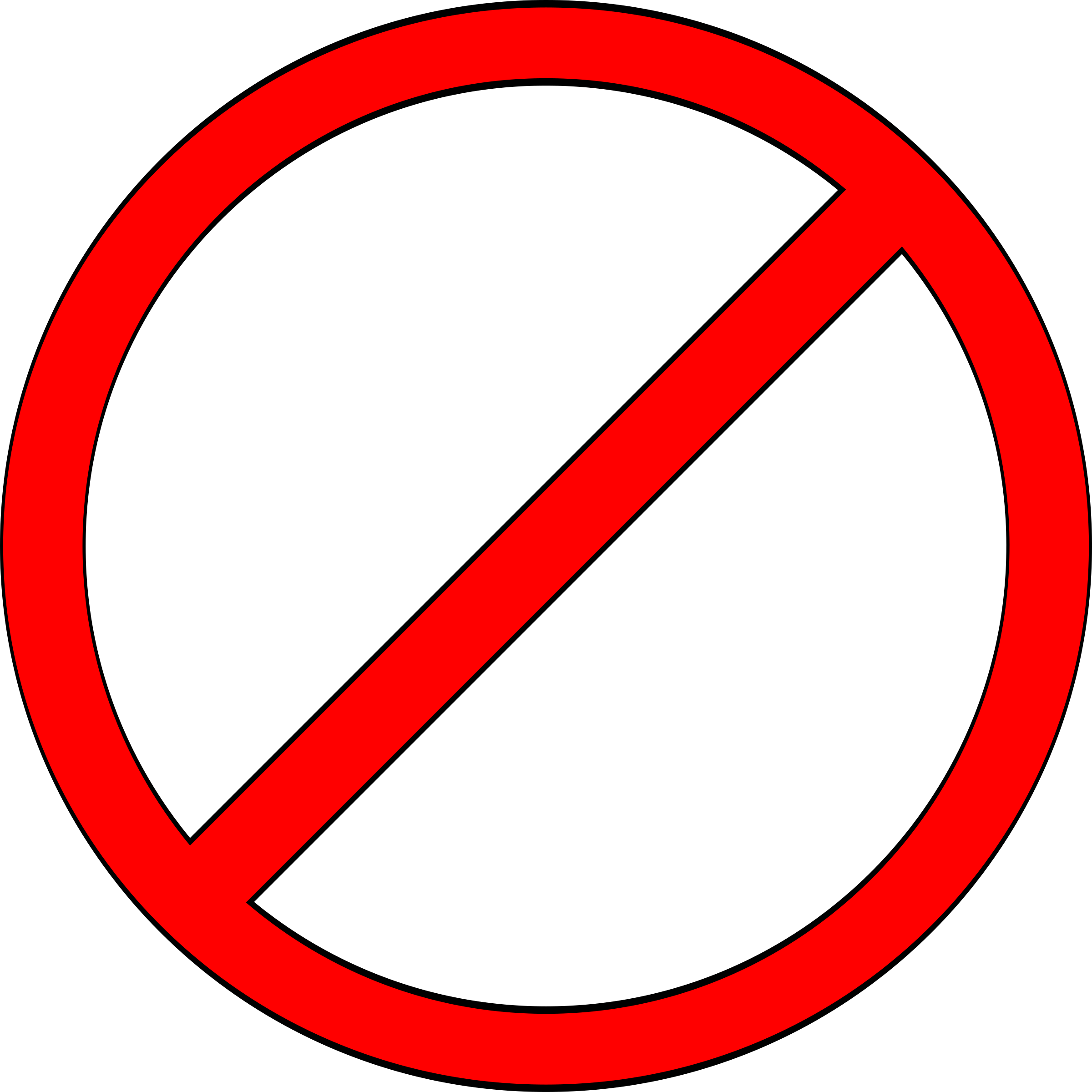 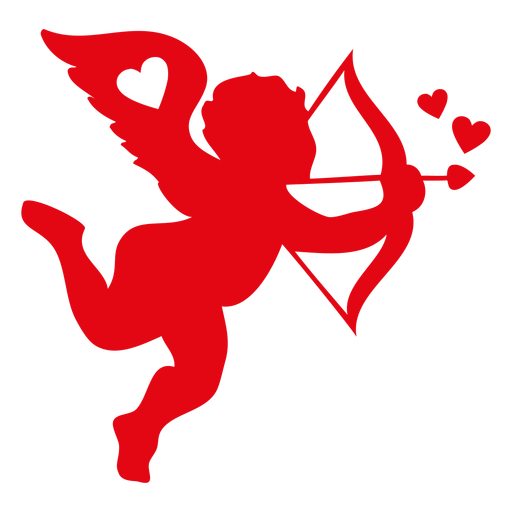 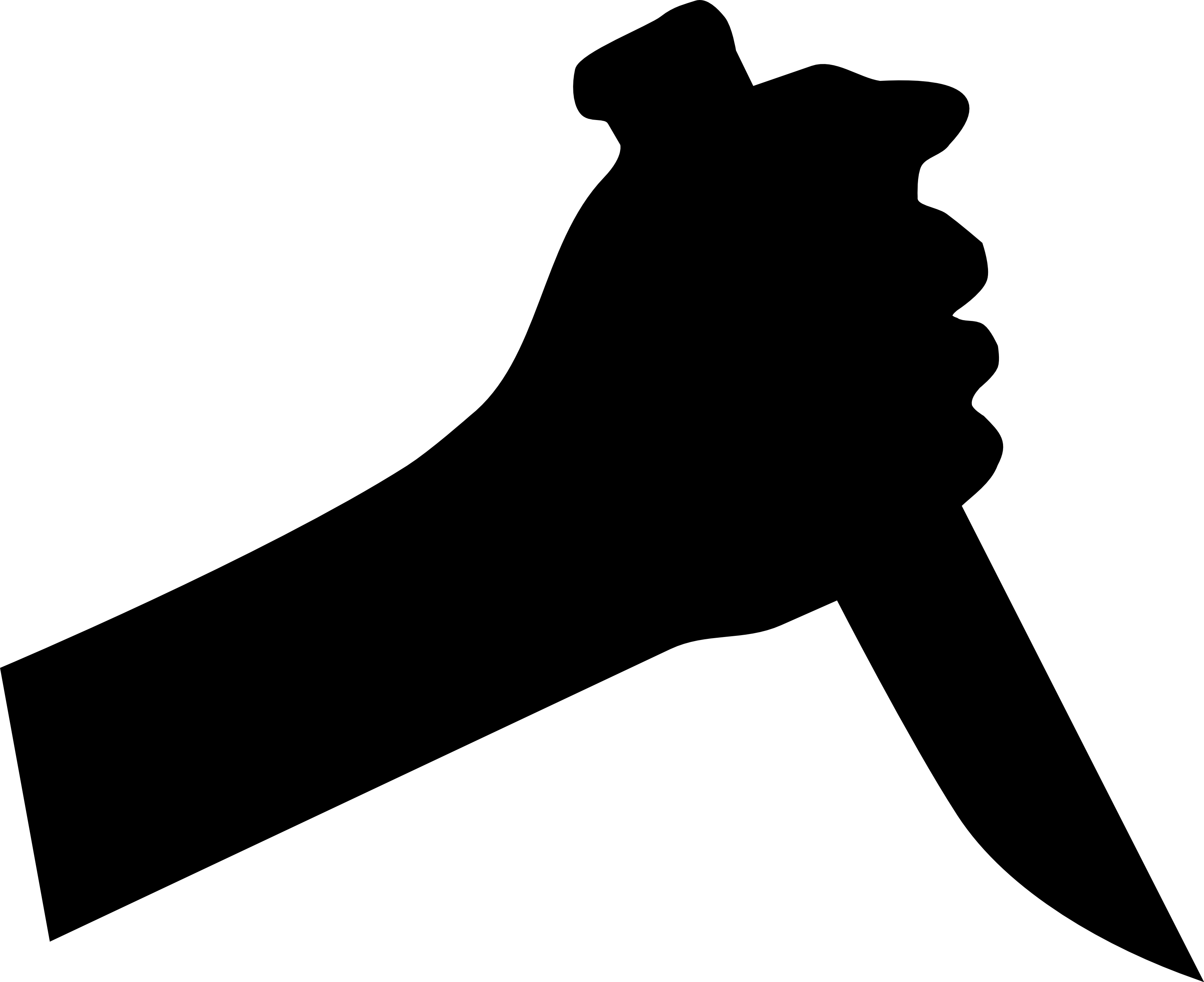 3+ desideri
Regola numero 1, non puoi uccidere nessuno. Regola numero 2, non puoi far innamorare nessuno. Regola numero 3, non puoi avere più di 3 desideri.
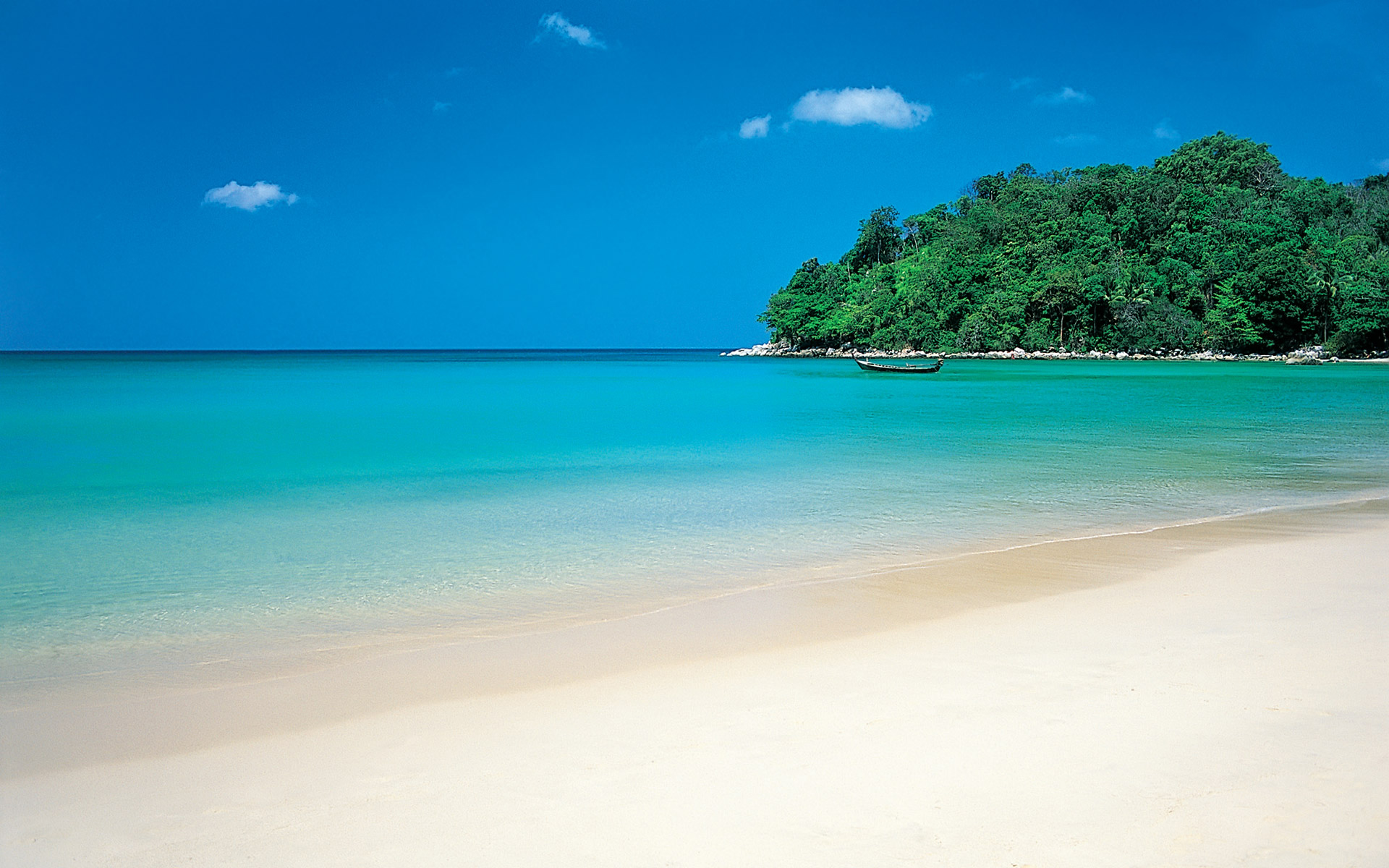 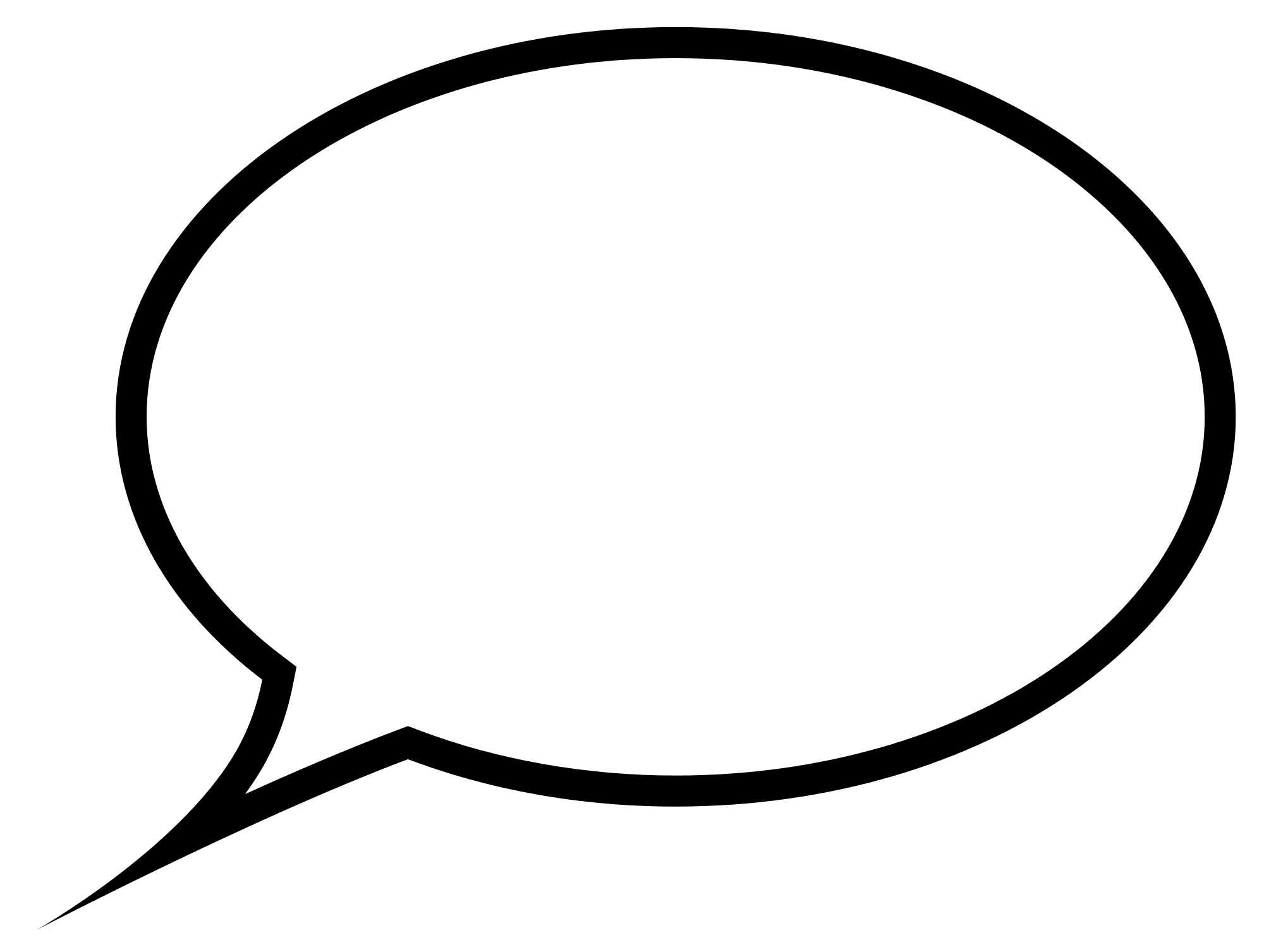 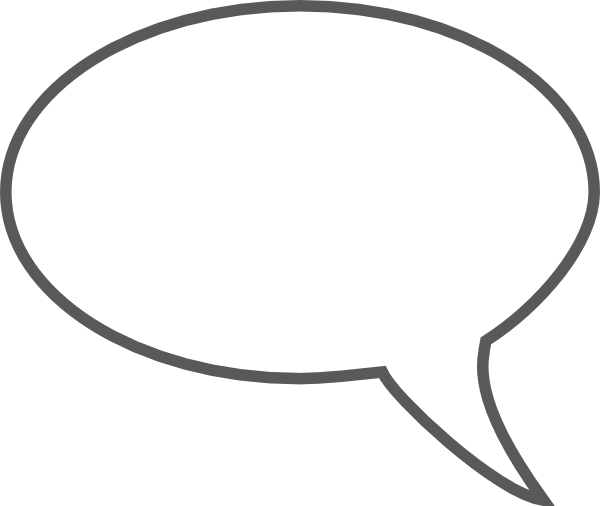 Voglio un grande culo!
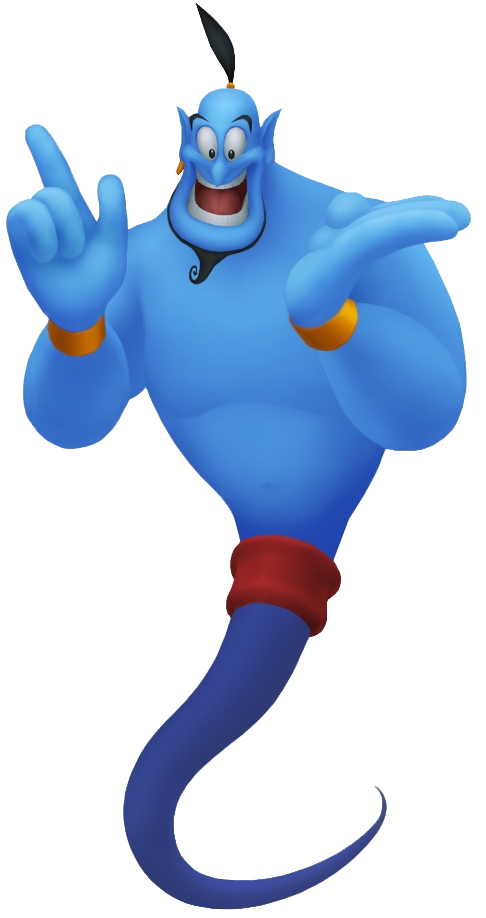 Ok, perfetto! Ecco!
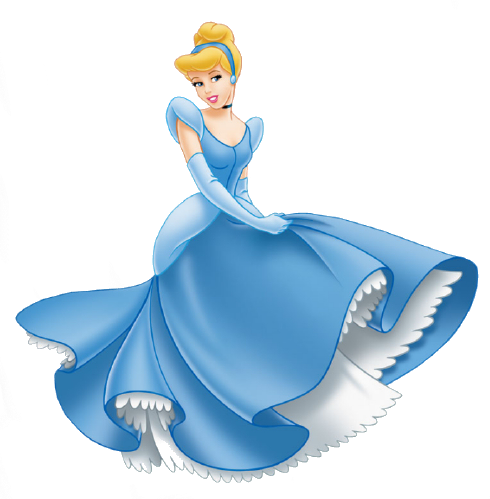 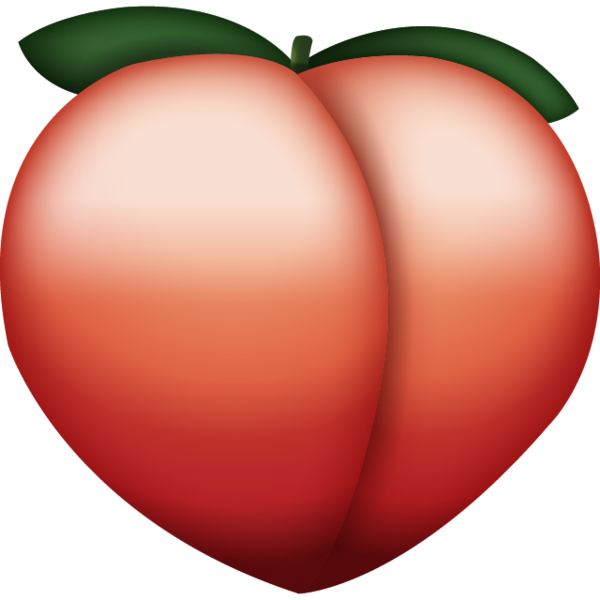 Cenerentola  vuole un grande culo
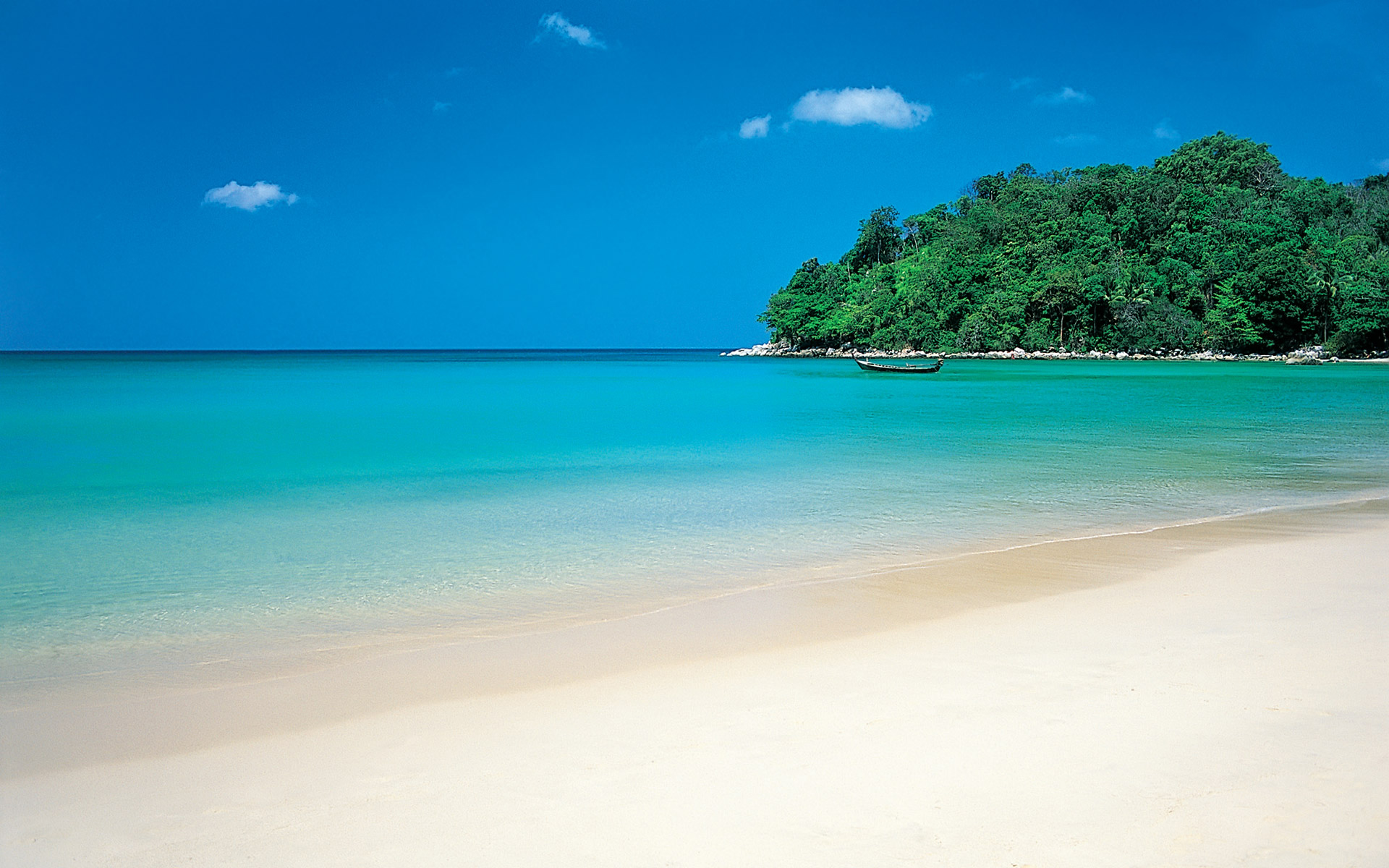 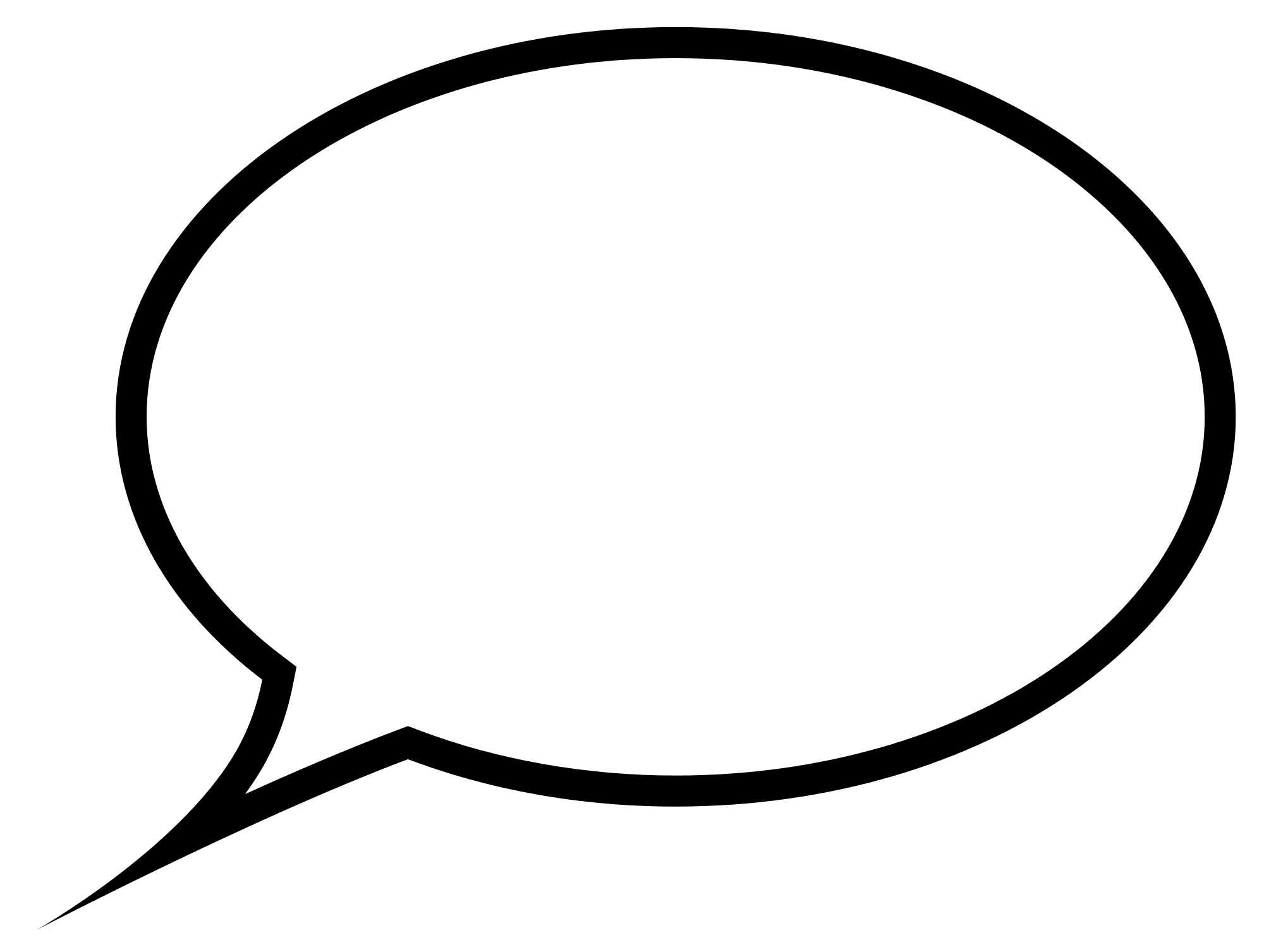 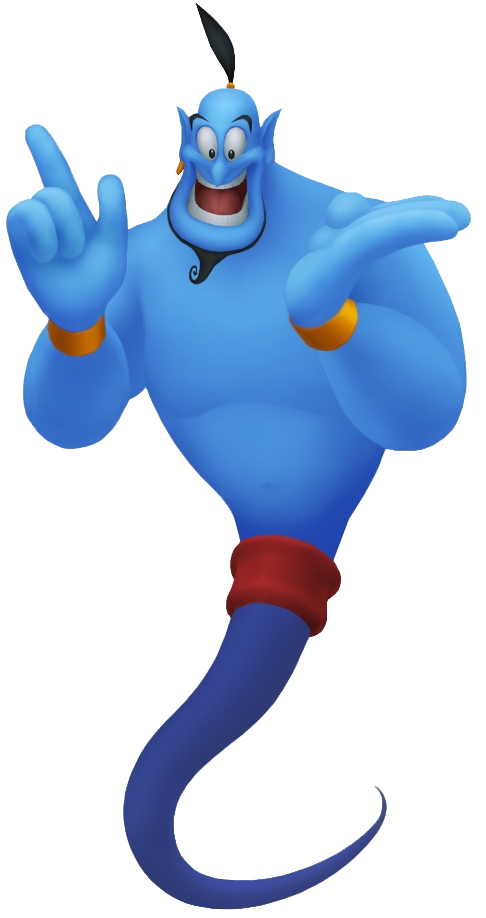 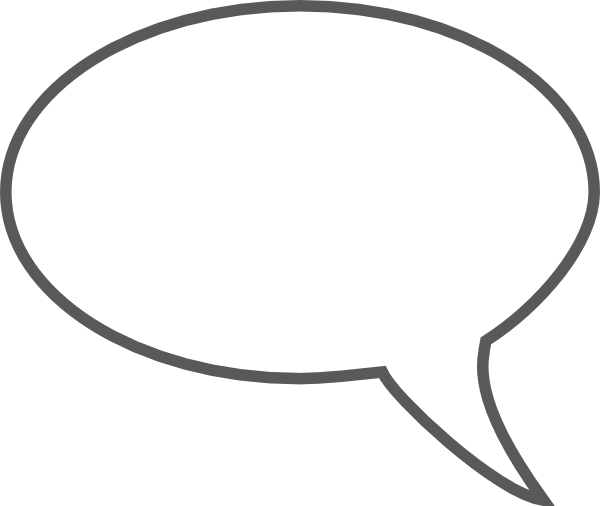 Ok, perfetto! Ecco!
Voglio suonare la chitarra come ACDC.
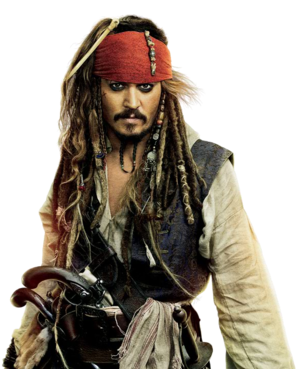 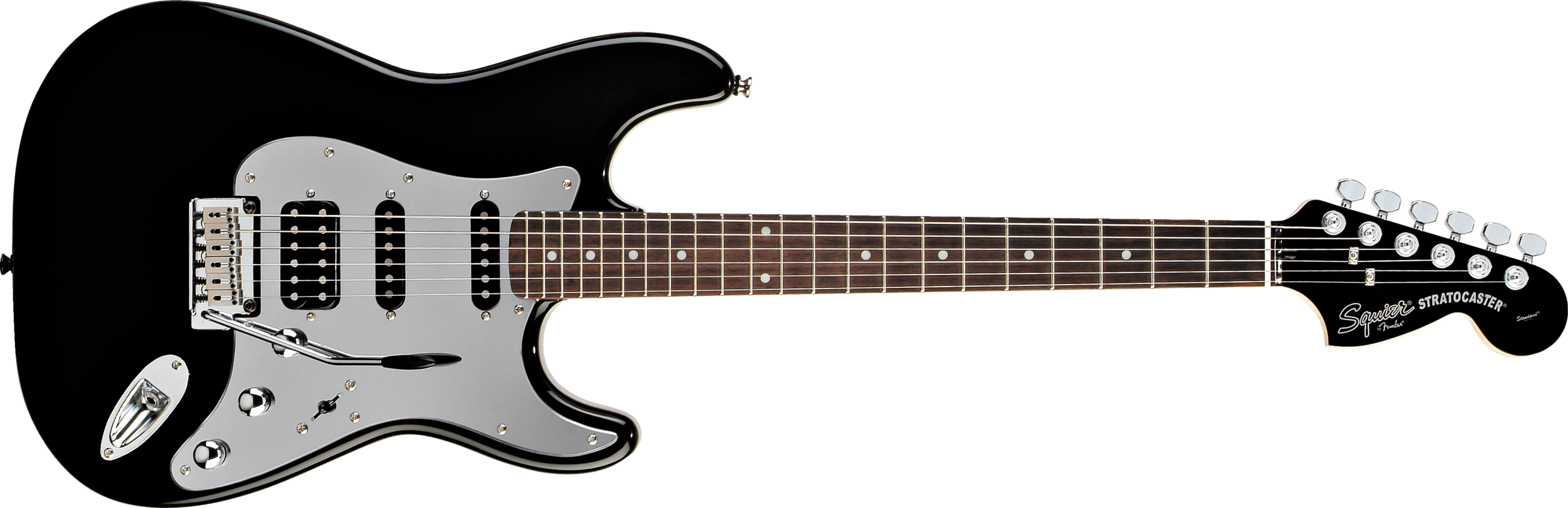 Jack Sparrow vuole suonare la chitarra come ACDC.
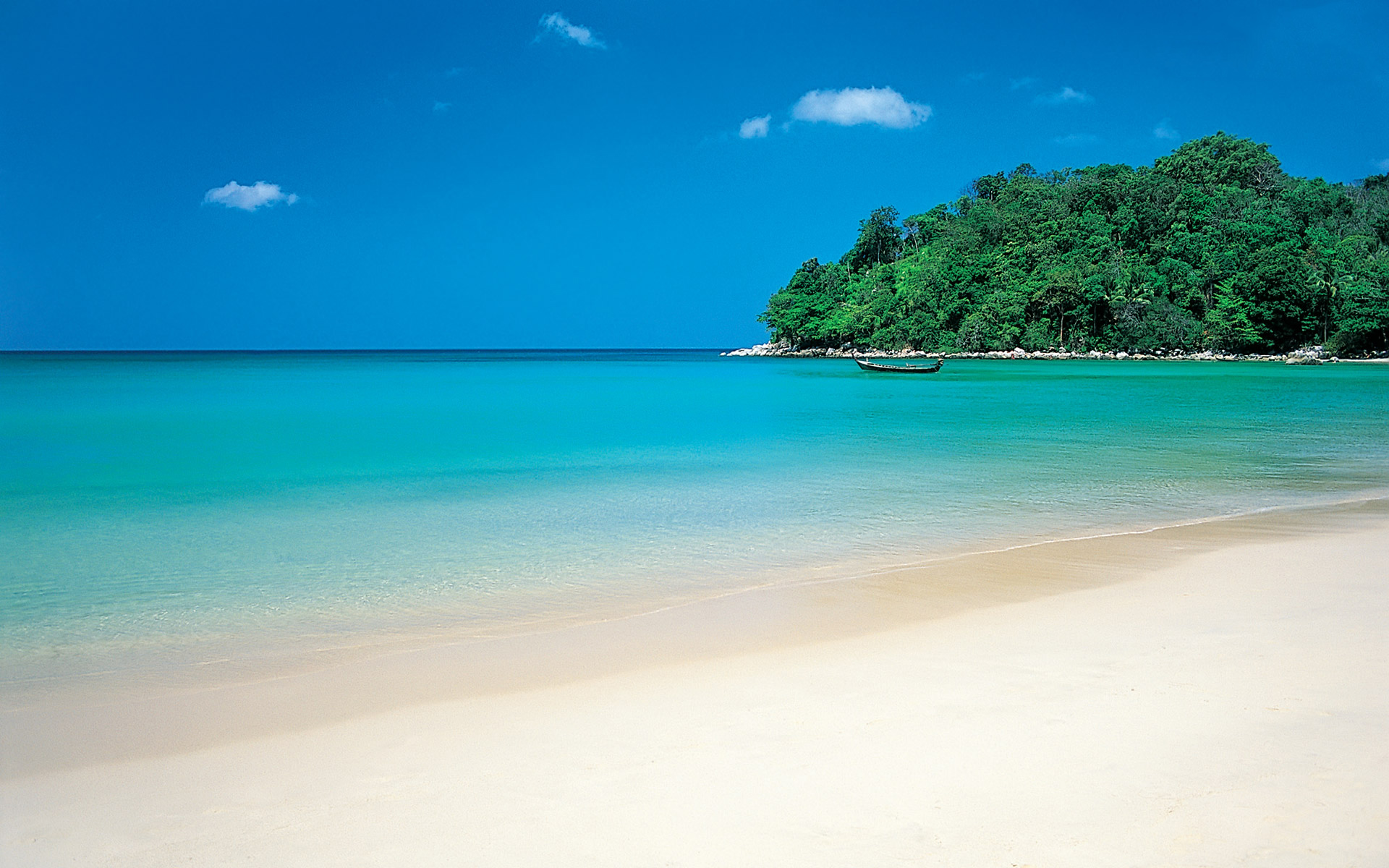 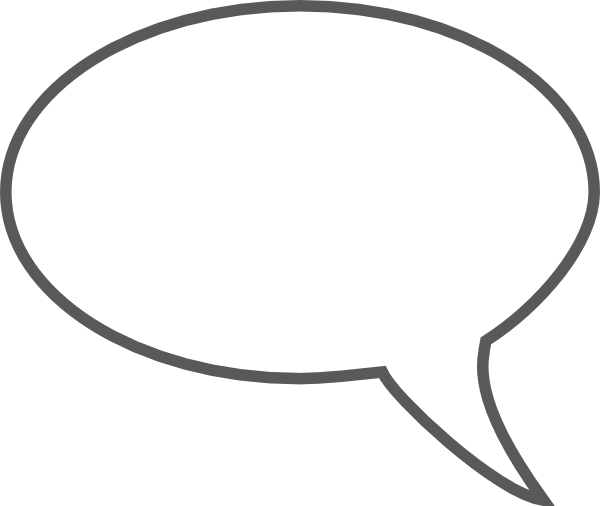 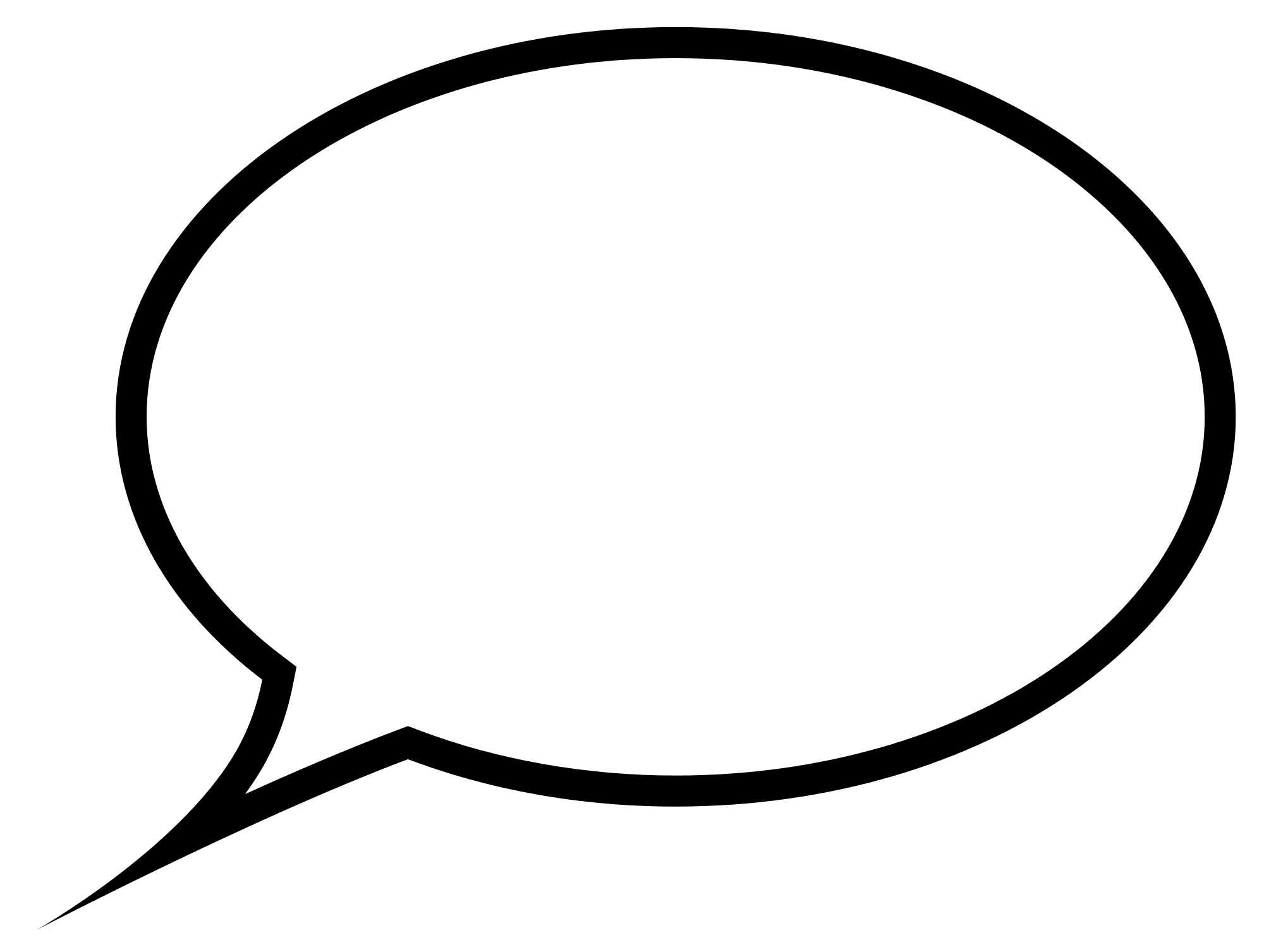 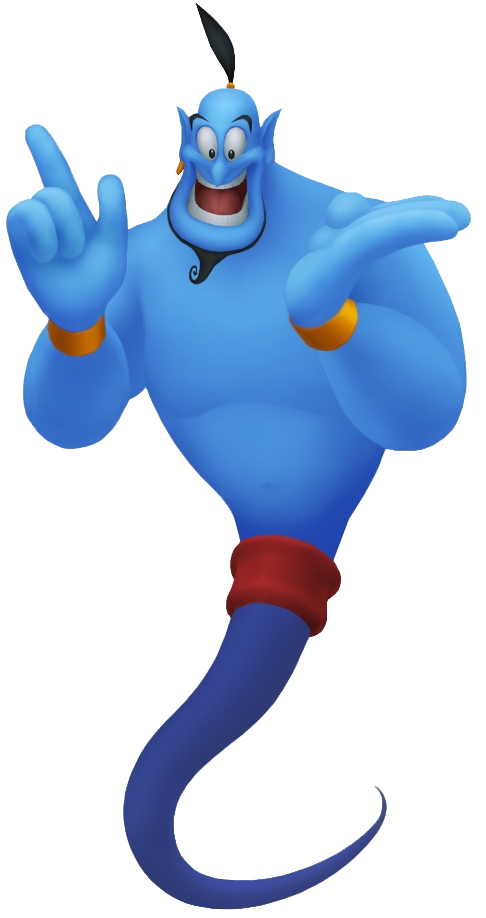 Ok, perfetto! Ecco!
Voglio una gnocca.
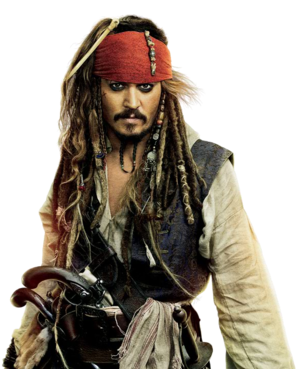 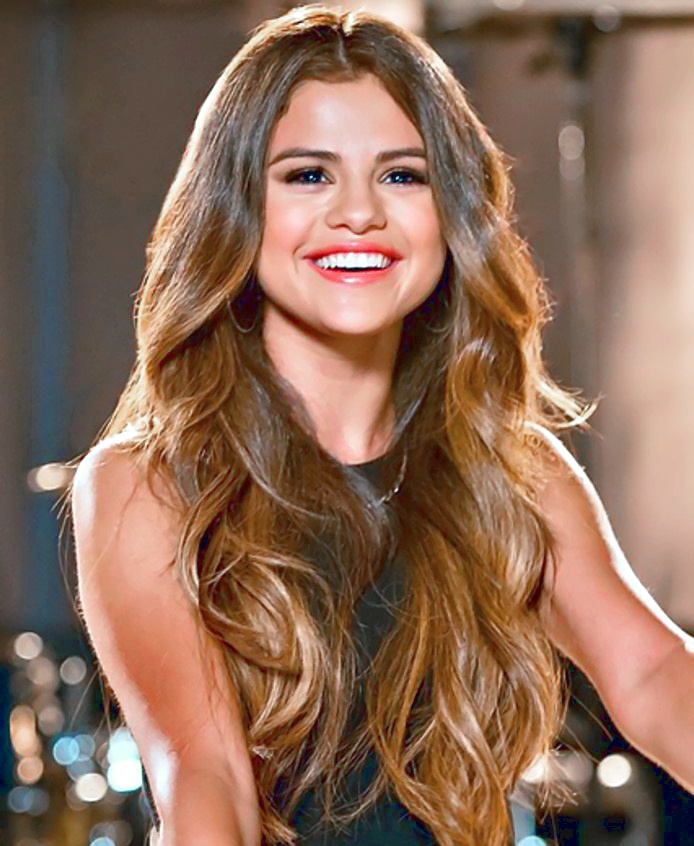 Jack Sparrow vuole una gnocca.
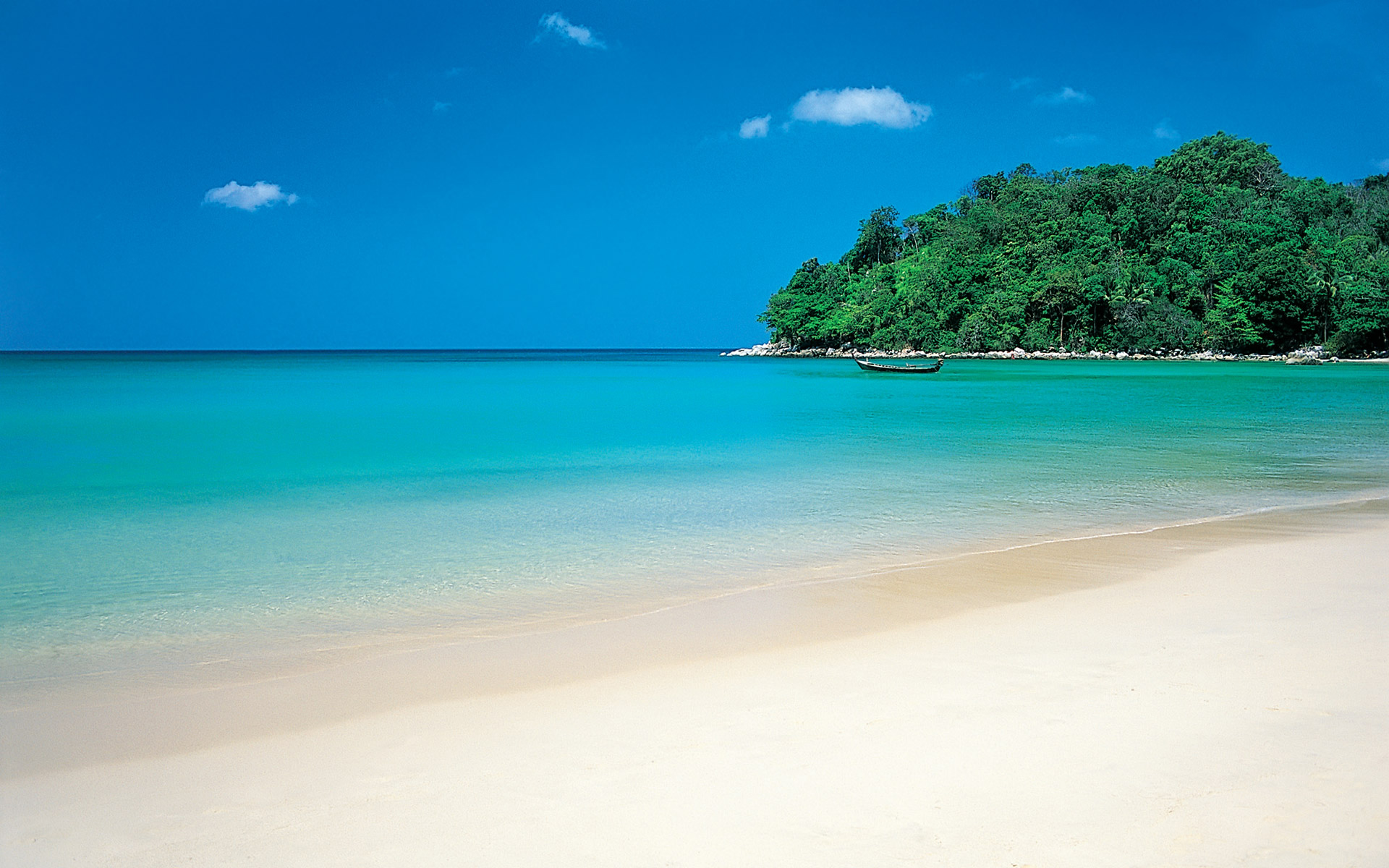 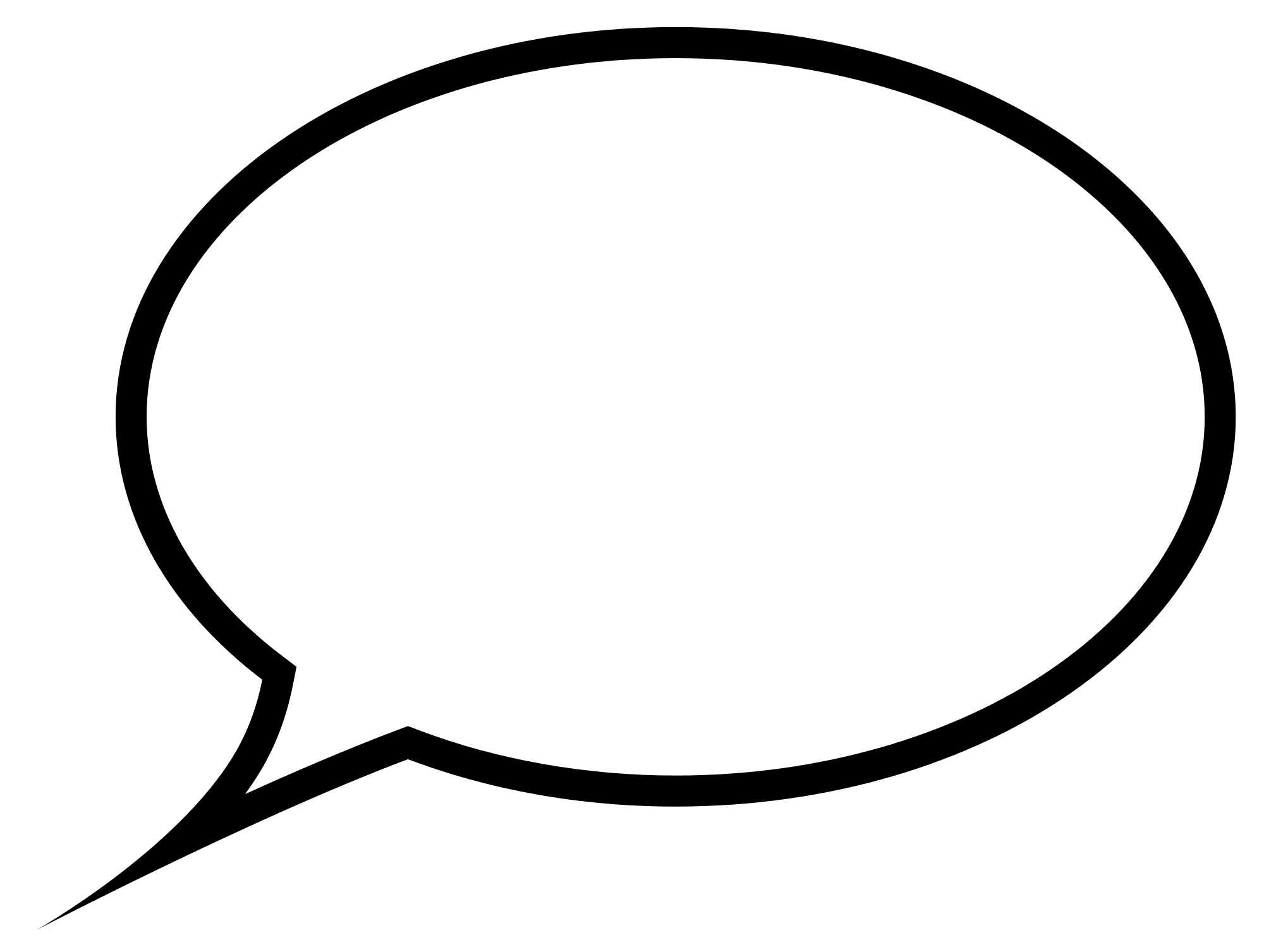 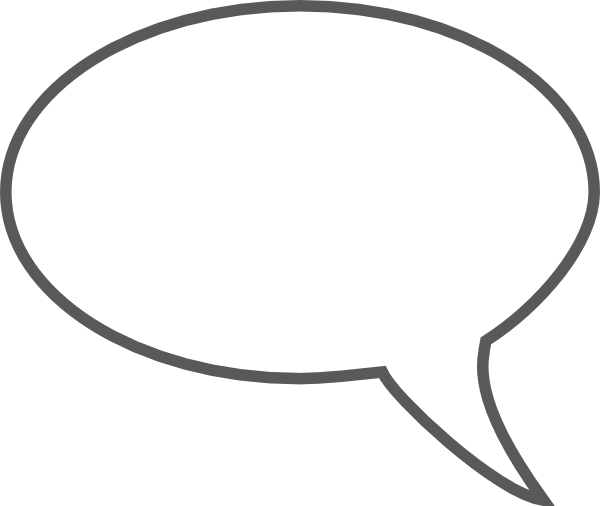 Tu sei un idiota! Voglio un uomo che mi mantenga
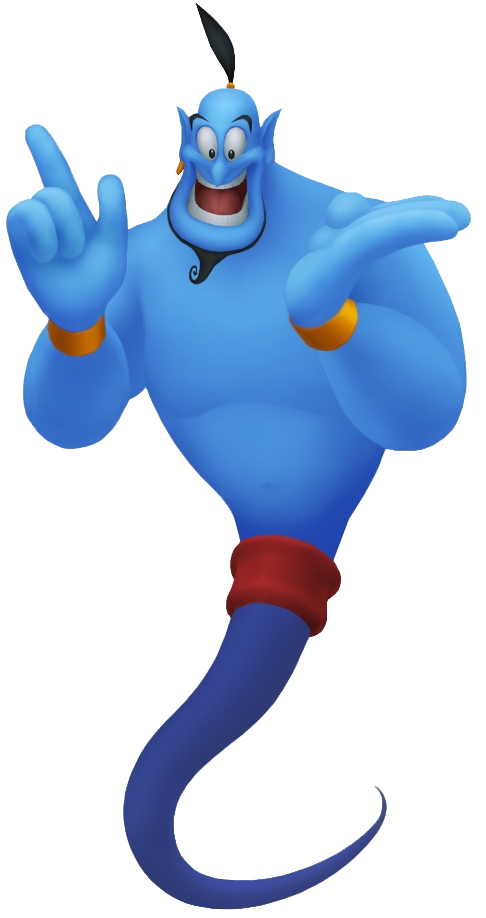 Ok, perfetto! Ecco!
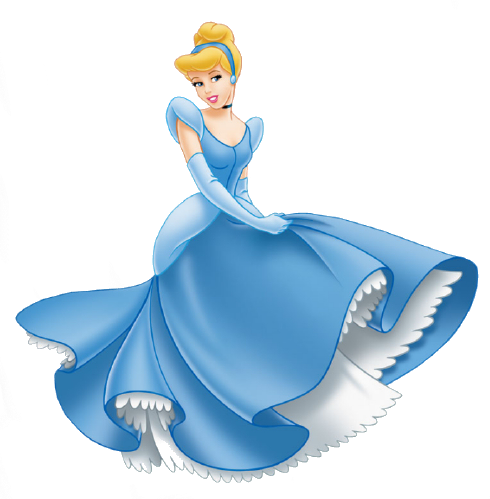 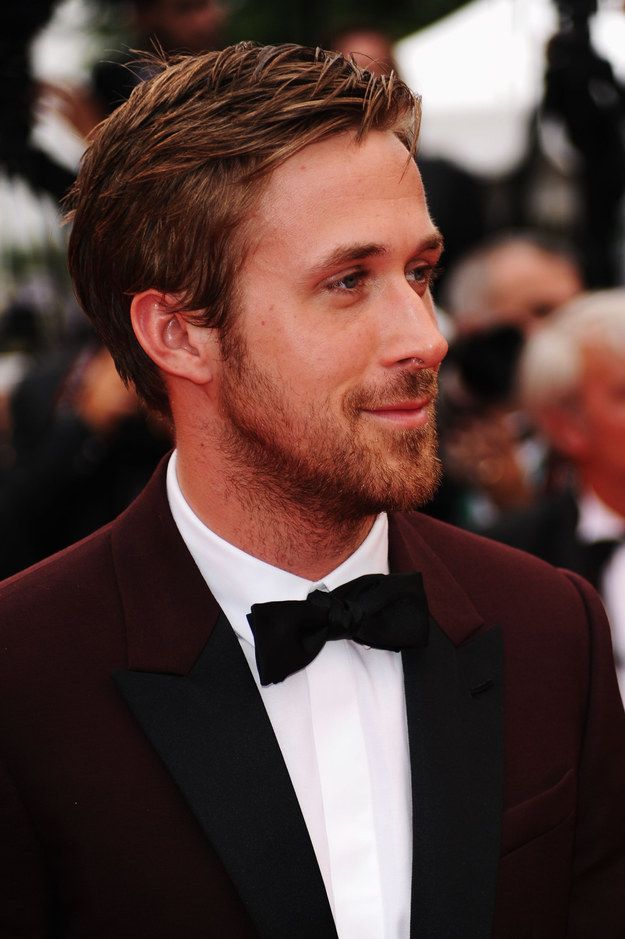 Cenerentola è furioso.
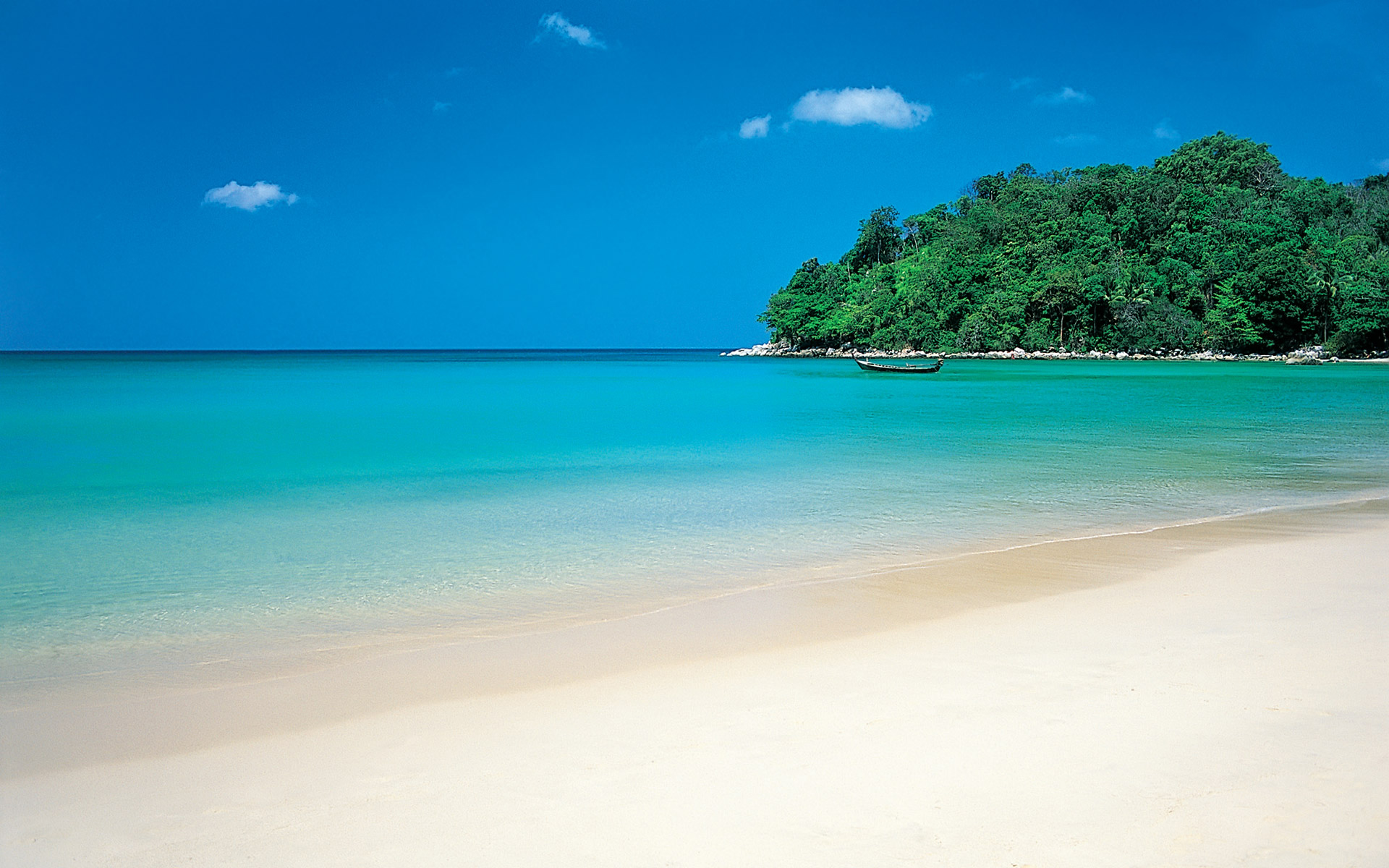 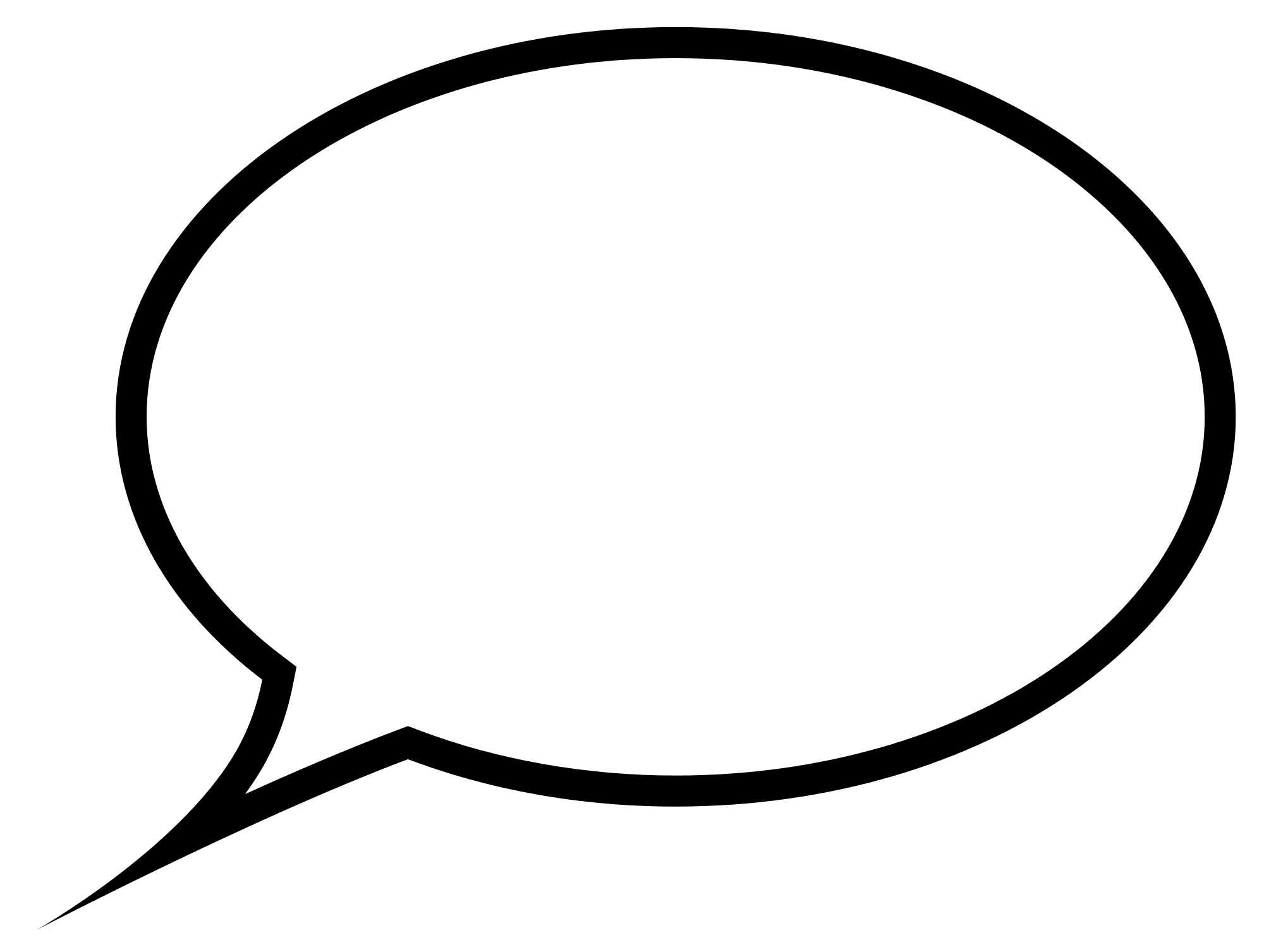 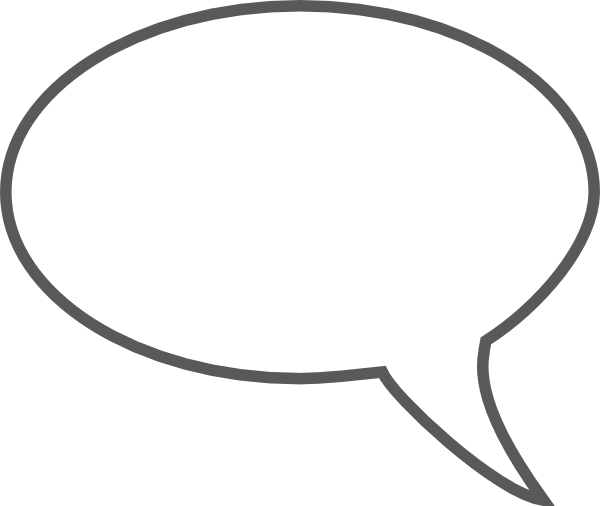 Per il mio ultimo desiderio mi puoi insegnare a parlare spagnolo?
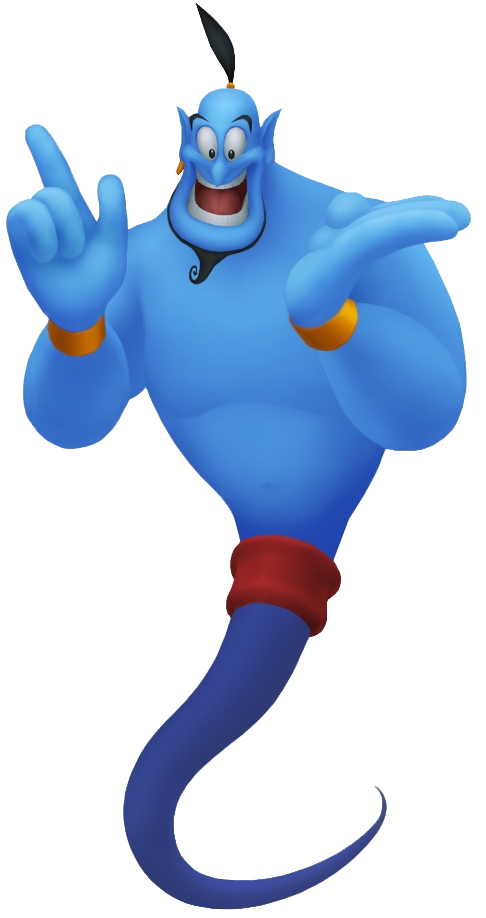 Ok perfetto ma devi scivere note per 800 ore, tu devi sciogliere le note in acqua, e devi bere le note.
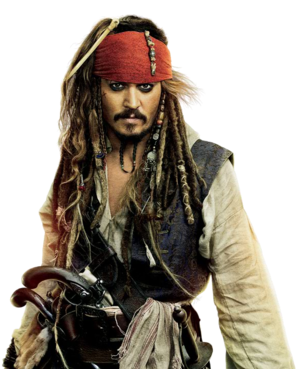 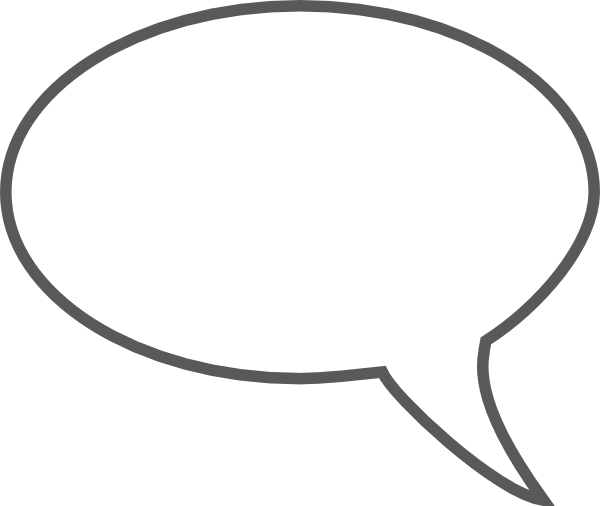 Per il mio ultimo desiderio mi puoi insegnare a parlare francese?
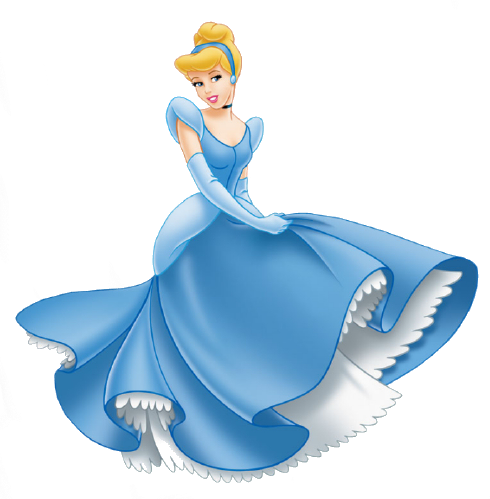 Che teribile!
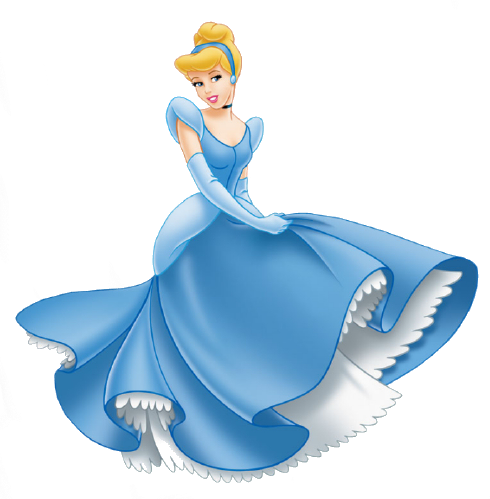 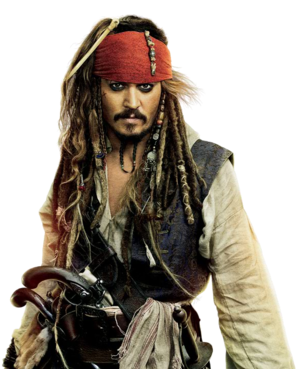 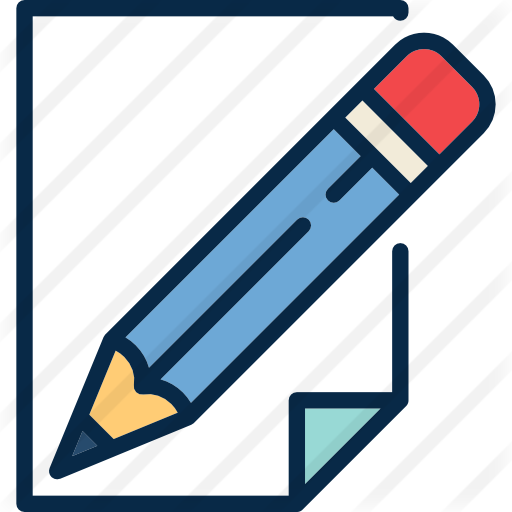 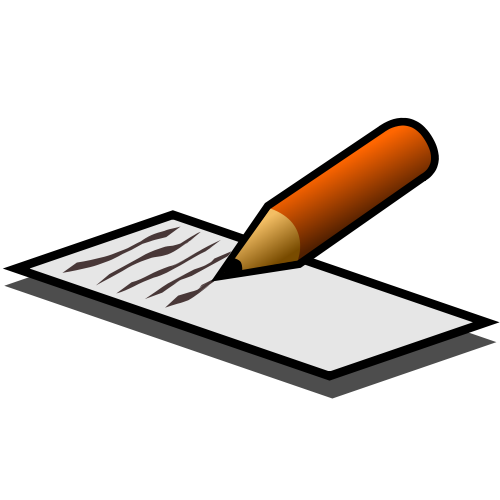 Cenerentola e Jack Sparrow scrivono note per 800 ore
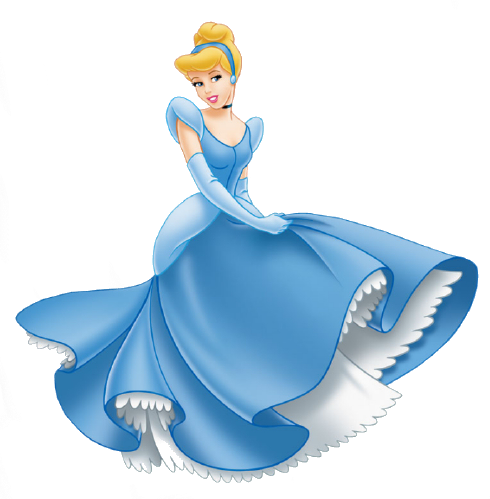 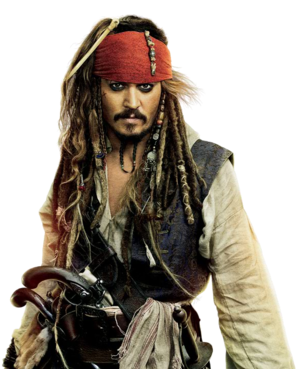 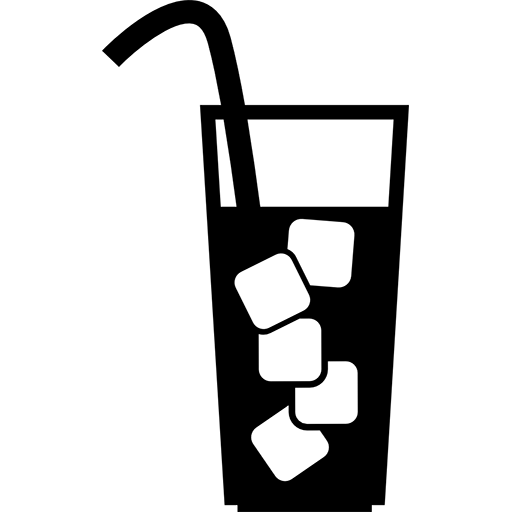 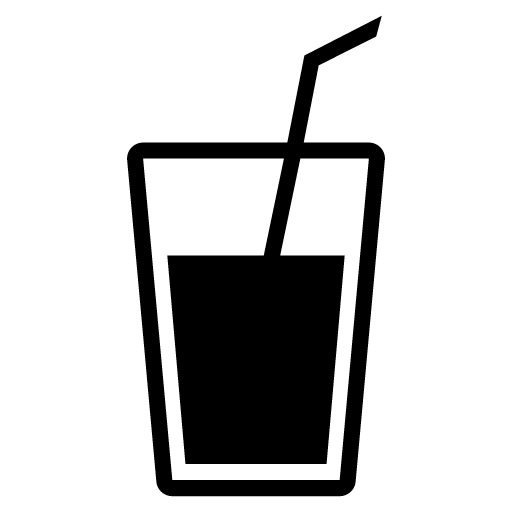 Loro bevono l’acqua. L’acqua ha un brutto gusto.
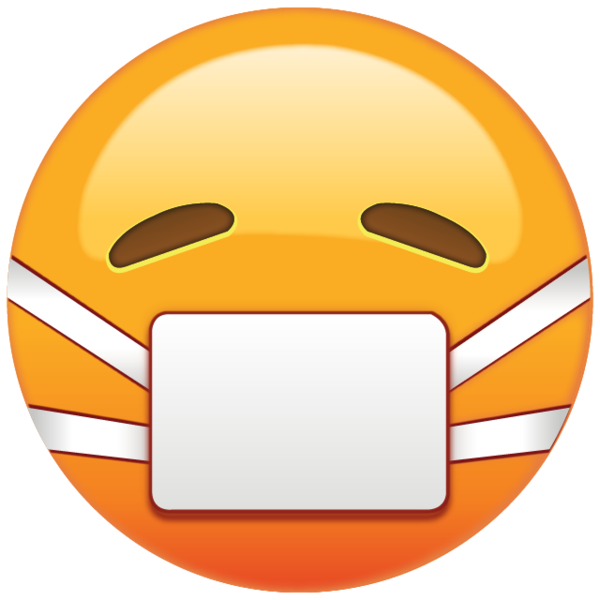 Il giorno dell’esame vanno a scuola. Loro sentono male. Loro vomitano durante l’esame.
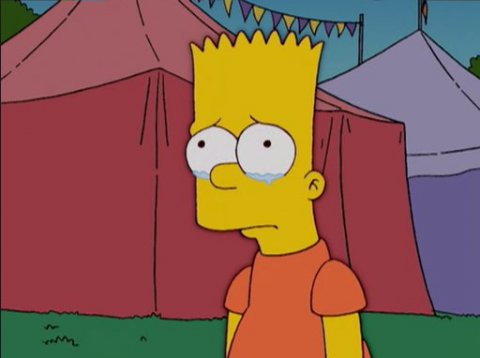 Loro sono triste perchè hanno ottenuto una brutta sull’esame.